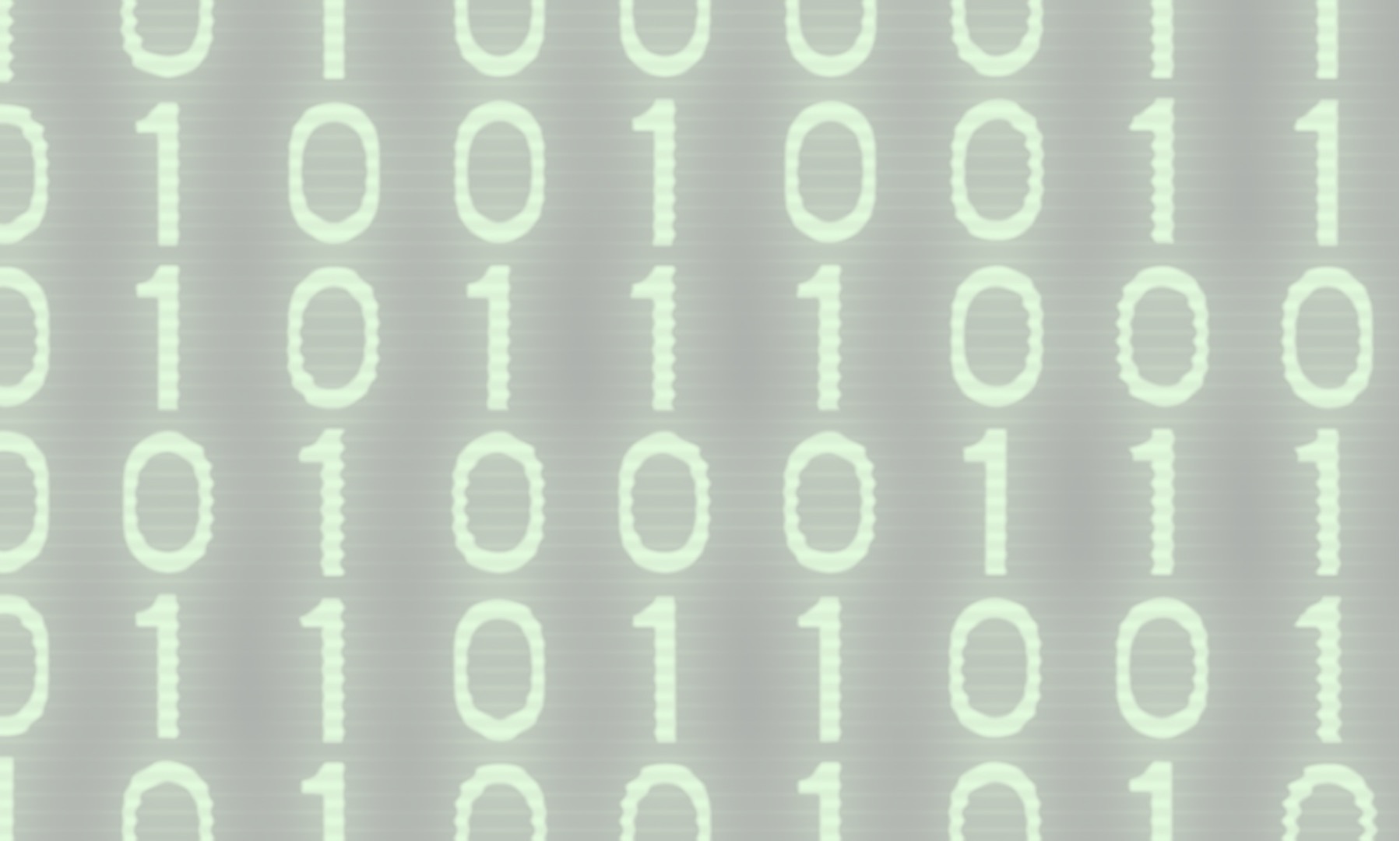 Digitale Informatie
Emmauscollege - informatica
Collegesheets 4V
Lesmateriaal: Informatica Actief module Informatie
Examenstof: (delen van) domein C
08-12-2022
Deze slides bevatten speakersnotes voor de docent
1
Inhoudsopgave
Bit + Getallenstelsels
Rekenen in andere getallenstelsels + Tekst
Kleuren & Plaatjes
Geluid & Video
Compressie + Bestanden

Er kunnen nog onderwerpen schuiven tussen de college’s, 
afhankelijk van hoe ver we komen.
08-12-2022
2
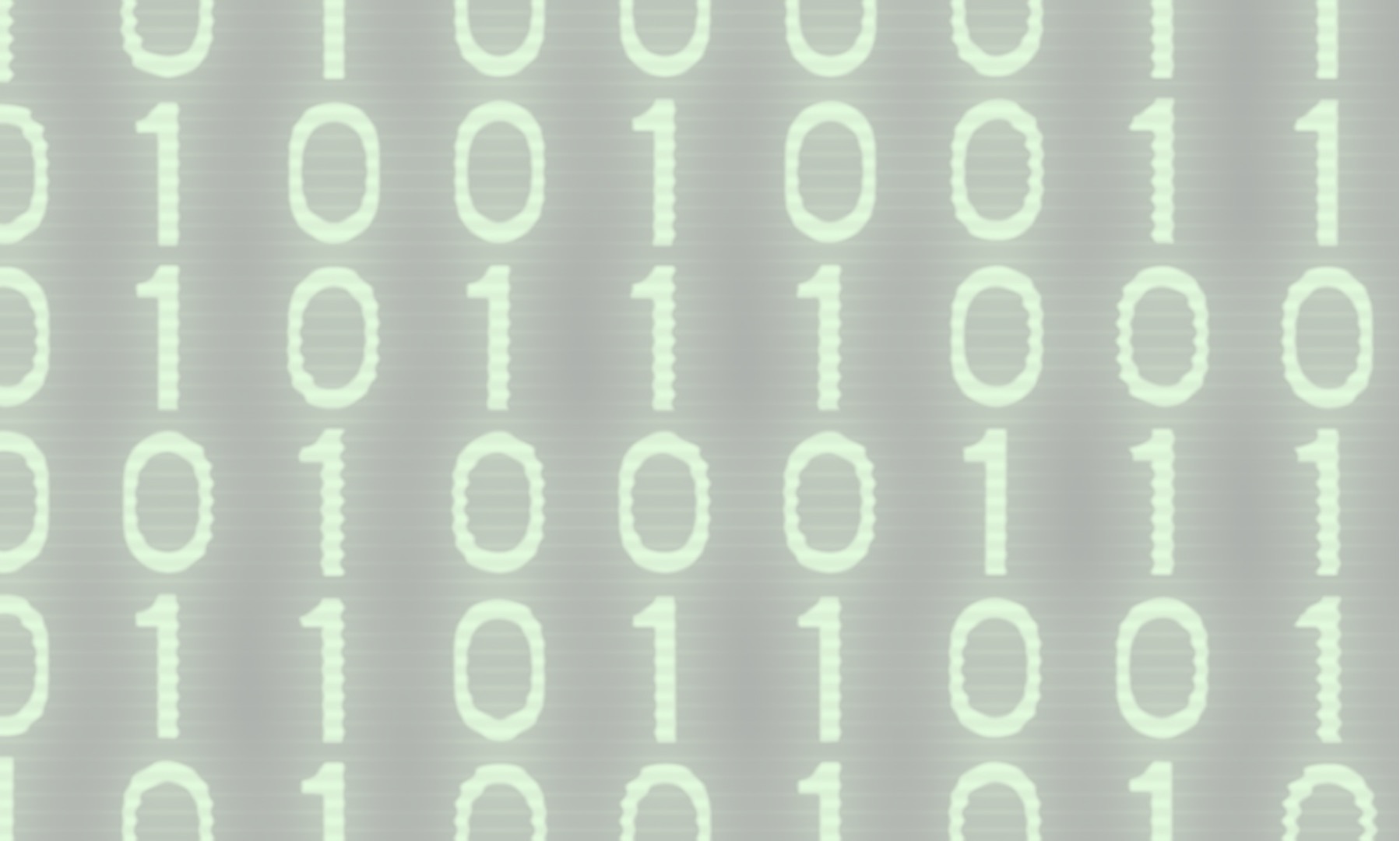 Bits
Lesmateriaal: bolletje 2 uit Informatica Actief module Informatie
08-12-2022
3
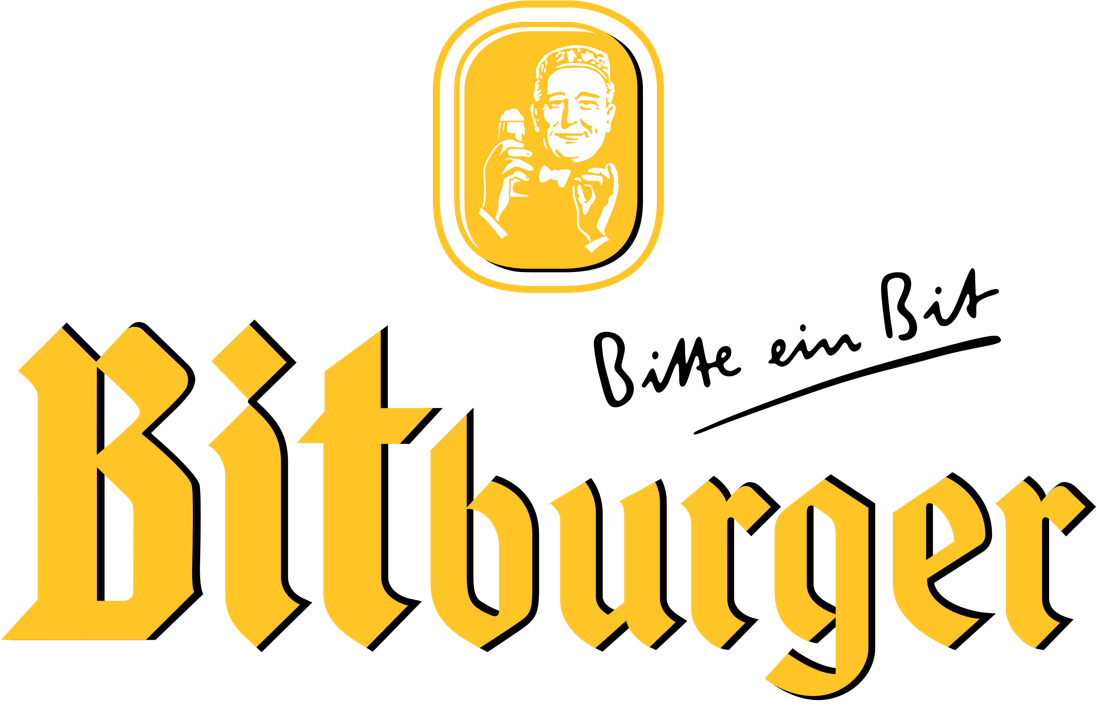 Bolletje 2 (wat is een bit?)
08-12-2022
4
[Speaker Notes: Wel eens op vakantie in de Eifel in Duitsland geweest?
Het lokale bier daar heet Bitburger
Als mensen een biertje willen bestellen dan zeggen ze: Bitte ein Bit]
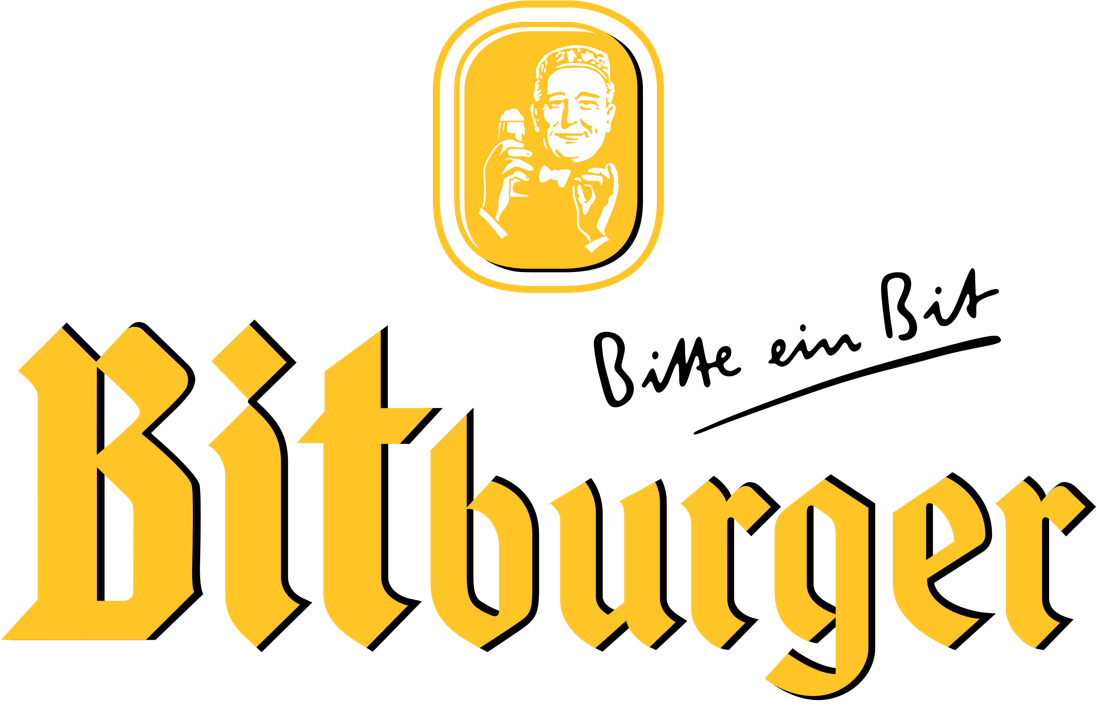 Wat is een bit?
Een bit is de kleinste hoeveelheid informatie die er bestaat. 
In één bit kun je één keuze uit twee dingen vastleggen.

Voorbeelden:
Wel of geen bril
Bruine of blauwe ogen
Kort of lang haar
Blond of donker haar
Waar of niet waar
Nul of één
…
BITS
08-12-2022
5
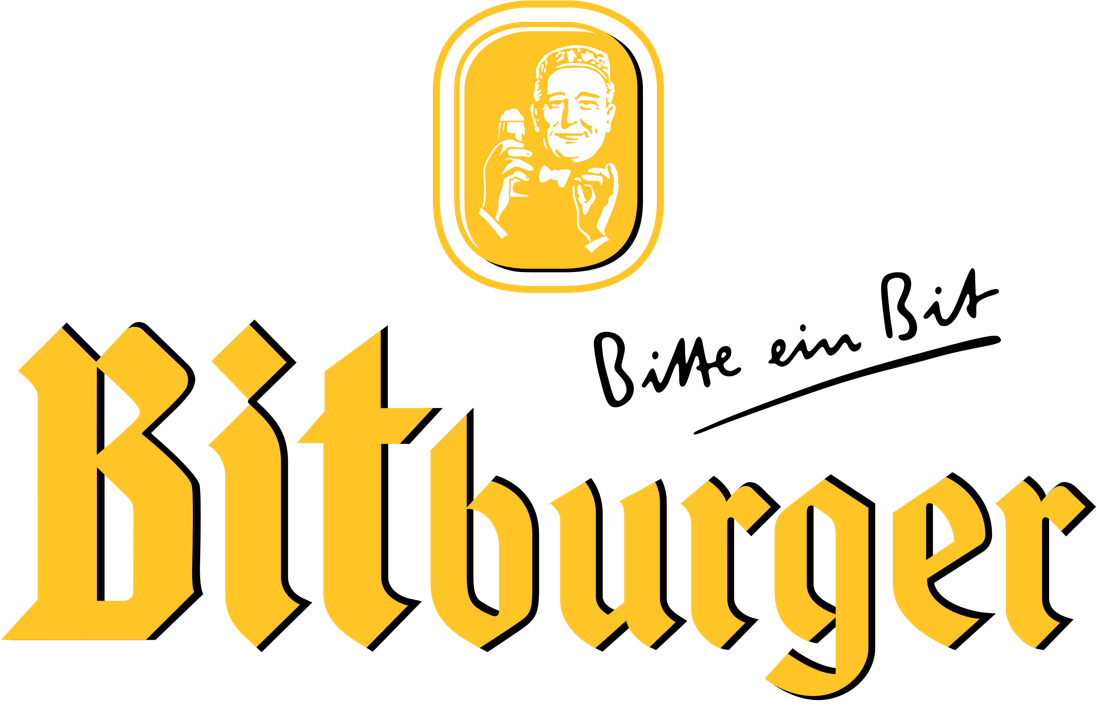 Meer bits combineren
Een computergeheugen bestaat uit bits, heel veel bits.
Door bits te combineren, kun je keuzes uit meer dan 2 mogelijkheden opslaan.

Bijvoorbeeld: 
Ik neem een geheel getal kleiner dan 65.536 (0 telt mee, 65.536 telt niet mee)
Jullie mogen raden welk getal het is.
Je mag vragen stellen, ik antwoord alleen met ja of nee (dus twee mogelijke antwoorden per vraag)
BITS
08-12-2022
6
[Speaker Notes: Iedereen in de klas gaat staan.
Stel een aantal vragen, als het niet van toepassing is, dan ga je zitten.]
Hoeveel bits heb je nodig?
Je hebt maximaal 16 vragen nodig 
om te raden welk getal kleiner dan 65.536 ik in mijn hoofd heb, want

216 = 65.536 
2 tot de macht 16 = 
28 x 28 = (2 x 2 x 2 x 2 x 2 x 2 x 2 x 2)2 = 
256 x 256 = 65.536

Dus je hebt 16 bits nodig om een getal tussen de 0 en 65.536 op te slaan.
SPEL
08-12-2022
Deze slide bevatten speakersnotes voor de docent
7
[Speaker Notes: Maak groepjes afhankelijk van het aantal leerlingen in je klas. 
Als het niet helemaal uitkomt, dan geef je een enkele leerling twee briefjes.

Je kunt beginnen met kleine groepjes, bijvoorbeeld van 4 mensen per groepje en getallen van 0 tot en met 15.
Vervolgens kun je brefjes opnieuw uitdelen, maar nu in grotere groepen, bijvoorbeeld 2 of 3 groepen en getallen van 0 tot 1023.

Let erop dat zoveel mogelijk leerlingen actief meedoen, dus niet één leerling die met alle briefjes voor zijn/haar neus het antwoord zoekt.
Laat het spel bij voorkeur doorgaan tot alle groepjes het antwoord hebben gevonden, wanneer je het spel stopt zodra iemand een antwoord heeft, stoppen de andere leerlingen met nadenken.

Je kunt een stopwatch mee laten lopen en elke groep punten geven (elke seconde die ze eerder klaar zijn dan de laatste groep levert 1 punt op)
Online stopwatch:
https://basisonderwijs.online/data/timer%20time/stopwatch.html
Mijn ervaring is dat het wedstrijd element niet echt nodig is om leerlingen te enthousiasmeren, dus ik doe het niet.]
Hoeveelheden van geheugen
08-12-2022
8
Hoeveelheden van geheugen (SI-eenheden)
9
We doen alleen de theorie onderdelen van alle bolletjes.
Meer hoeveelheden
SPEL
08-12-2022
10
Meer over hoeveelheden
Hoeveelheid geheugen volgens SI-eenheden:
Basiseenheid is byte (8 bits)
kB, mB, gB …

Hoeveelheid geheugen volgens klassieke-eenheden
Basis eenheid is byte, 1 kilobyte is 1.024 bytes, 1 megabyte is 1.024 kilobyte …
kiB, miB, giB …

Snelheid van netwerken
Bits per seconde
kbps, mbps, gbps
08-12-2022
11
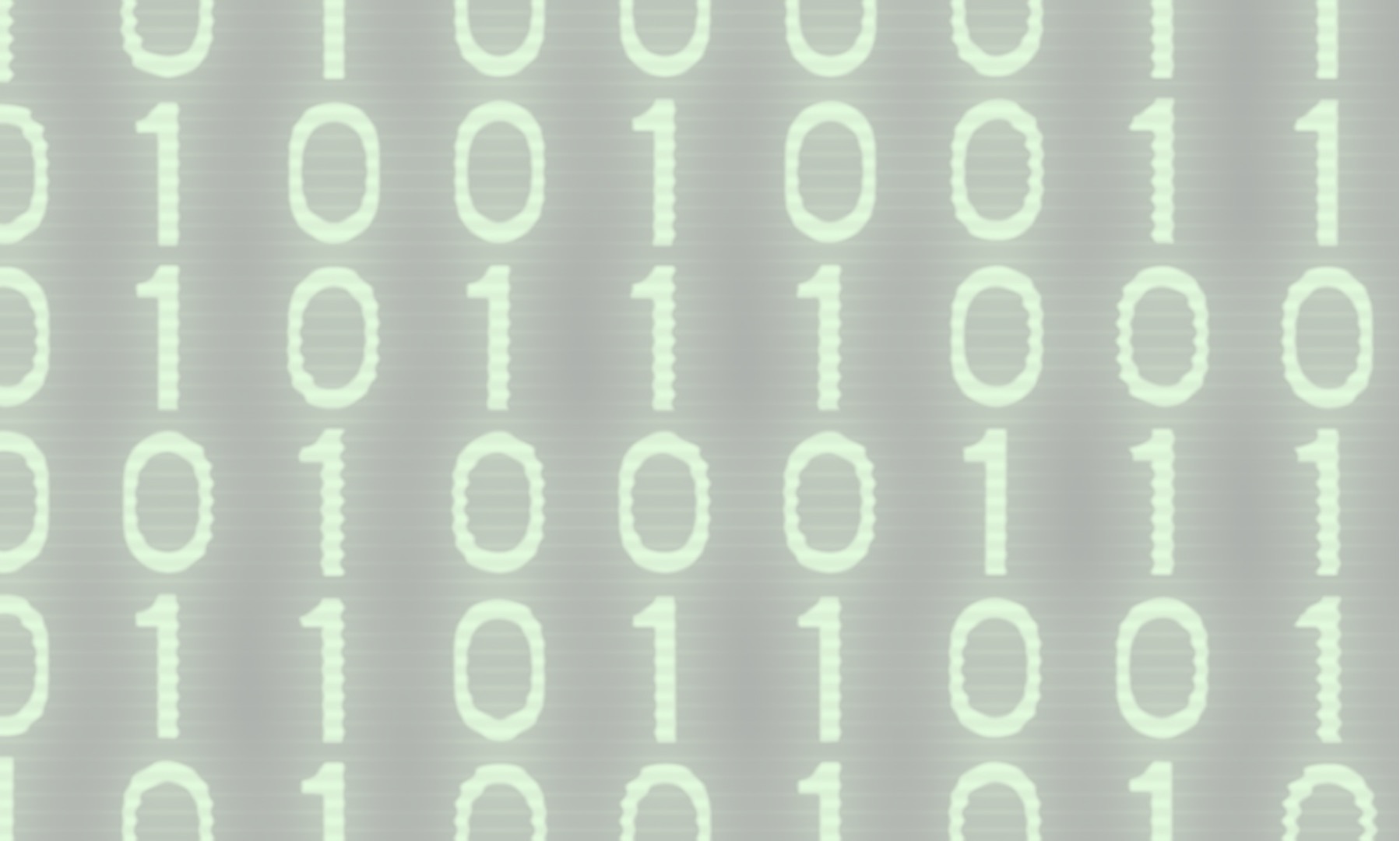 Binaire getallen
Lesmateriaal: bolletje 3 uit Informatica Actief module Informatie
08-12-2022
12
Hedendaags geld tellen
1-tal = 
10^0 =
1
100-tal = 
10^2 =
100
10-tal = 
10^1 =
10
€  3  1  2 ,-
UITLEG
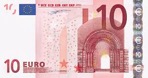 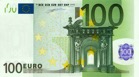 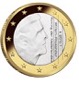 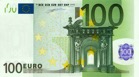 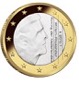 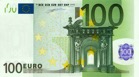 08-12-2022
13
Decimaal talstelsel: rekenen met 10-tallen
3      1     2
UITLEG
100-tallen
10-tallen
1-tallen
3 knikkers
1 knikker
2 knikkers
label: “3”
label: “1”
label: “2”
In elke bak is ruimte voor maximaal 9 knikkers
08-12-2022
14
Decimaal talstelsel: optellen
UITLEG
+
Werk van rechts naar links.
Als je 10 of meer hebt in een kolom, ruil ze dan in voor 1 extra in de kolom links ervan
08-12-2022
15
Binair talstelsel: rekenen met 2-tallen
1      1     0
UITLEG
4-tallen
2-tallen
1-tallen
1 knikkers
1 knikker
0 knikkers
label: “1”
label: “1”
label: “0”
In elke bak is ruimte voor 0 of 1 knikkers
110 binair = 1x4 + 1x2 + 0x1 = 4 + 2 + 0 = 6 decimaal
08-12-2022
16
Binair talstelsel: optellen
= 6 decimaal
UITLEG
= 3 decimaal
+
= 9 decimaal
Werk van rechts naar links.
Als je 2 of meer hebt in een kolom, ruil ze dan in voor 1 extra in de kolom links ervan
08-12-2022
17
Voorbeeld opgave binair
01010101 BIN = . .  DEC
01010101 BIN = 0x128 + 1x64 + 0x32 + 1x16 + 0x8 +1x4 + 0x2 + 1x1 = 85 DEC

200 DEC = . . . . . . . . BIN
200 – 128 = 72
72 – 64 = 8
8 – 8 = 0
200 DEC = 1x128 + 1x64 + 0x32 + 0x16 +1x8 +0x4 + 0x2 + 0x1 =
11001000 BIN
OPAGAVEN
08-12-2022
18
Oefenopgaven binair
00001111 BIN. .  DEC
Kom je er niet uit? Probeer dan eerst:
00000010 BIN = . . . DEC 
00000001 BIN = . . . DEC
00000011 BIN = . . . DEC 
10000000 BIN =. .  DEC
01001110 BIN = . .  DEC
255 DEC = . . . . . . . . BIN
100 DEC = . . . . . . . . BIN
Kom je er niet uit? Denk dan terug aan de les met de plakkertjes:
Hoeveel keer 128, 64, 32, 16, 8, 4, 2 en 1 heb je nodig?
Antwoord: 100 DEC = 0x128 + 1x64 …… = 01 . . . . . . BIN
OPAGAVEN
08-12-2022
19
Oefenopgaven binair (antwoorden)
00001111 BIN =15  DEC
Kom je er niet uit? Probeer dan eerst:
00000010 BIN = 2 DEC 
00000001 BIN = 1 DEC
00000011 BIN = 3 DEC 
10000000 BIN =128  DEC
01001110 BIN = 78 DEC
255 DEC = 11111111 BIN
100 DEC = 01100100 BIN
Kom je er niet uit? Denk dan terug aan de les met de plakkertjes:
Hoeveel keer 128, 64, 32, 16, 8, 4, 2 en 1 heb je nodig?
Antwoord: 100 DEC = 0x128 + 1x64 …… = 01 . . . . . . BIN
OPAGAVEN
08-12-2022
20
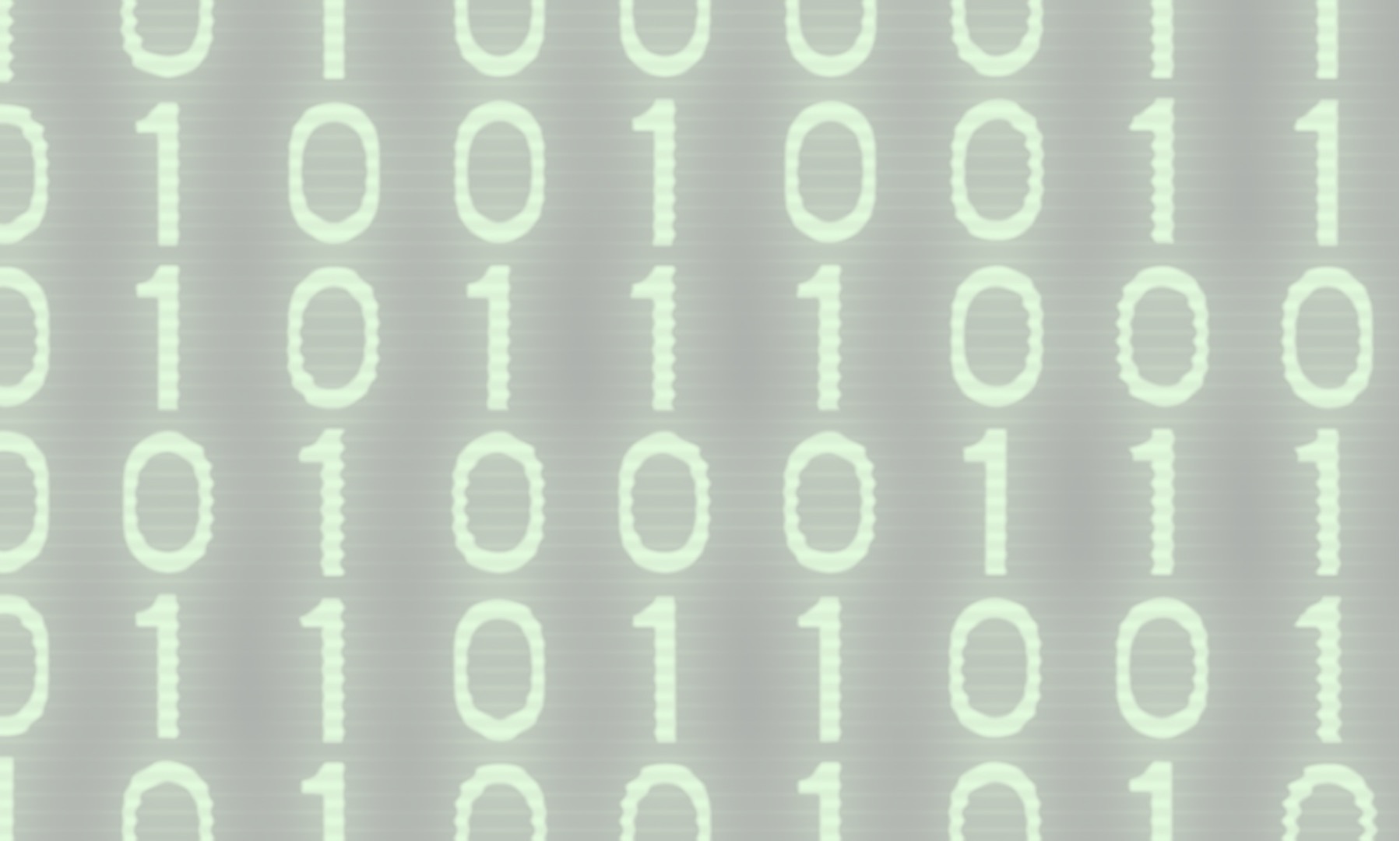 Hexadecimale getallen
Lesmateriaal: bolletje 3 uit Informatica Actief module Informatie
08-12-2022
21
Hexadecimaal talstelsel: rekenen met 16-tallen
Aantal knikkers
3      B     2
Label op bak
0
1
2
3
4
5
6
7
8
9
10
11
12
13
14
15
0
1
2
3
4
5
6
7
8
9
A
B
C
D
E
F
UITLEG
256-tallen
16-tallen
1-tallen
3 knikkers
11 knikker
2 knikkers
label: “3”
label: “B”
label: “2”
In elke bak is ruimte voor maximaal 15 knikkers
3B2 hexadecimaal = 3x256 + 11x16 + 2x1 = 768 + 176 + 2 = 946 decimaal
08-12-2022
22
Hexadecimaal talstelsel: optellen
= 2130 decimaal
UITLEG
= 2389 decimaal
+
= 4519 decimaal
Werk van rechts naar links.
Als je 16 of meer hebt in een kolom, doe er dan 1 bij in de kolom links ervan
08-12-2022
23
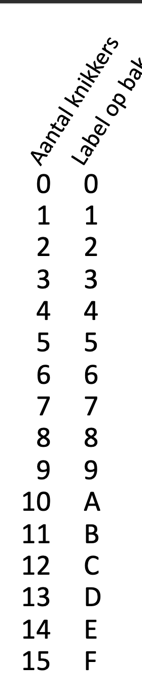 Voorbeeld opgave hexadecimaal
B HEX = 11 DEC
7 HEX = 7 DEC
F HEX = 15 DEC
20 HEX = 2x16 + 0x1 = 32 DEC
2A HEX = 2x16 + Ax1 = 2x16 + 10x1 = 42 DEC
11 DEC = 0x16 + 11x1 = 0x16 + Bx1 = 0B HEX
110 DEC = 6x16 + (110-6x16) = 6x16 +14x1 = 6E HEX
OPAGAVEN
08-12-2022
24
Oefenopgave hexadecimaal
0F HEX = .. DEC
FF HEX = .. DEC
A3 HEX = .. DEC
10 HEX = .. DEC
12 DEC = .. HEX
16 DEC = .. HEX
32 DEC = .. HEX
38 DEC = .. HEX
112 DEC = .. HEX
122 DEC = .. HEX
OPAGAVEN
08-12-2022
25
Oefenopgave hexadecimaal (antwoorden)
0F HEX = 15x1 DEC
FF HEX = 15x16+15x1 = 255 DEC
A3 HEX = 10x16+3x1 = 163 DEC
10 HEX = 1x16+0x1 = 16 DEC
12 DEC = C HEX
16 DEC = 1x16 + 0x1 = 10 HEX
32 DEC = 2x16 + 0x1 = 20 HEX
38 DEC = 2x16 + 6x1 = 26 HEX
112 DEC = 7x16 + 0x1 = 70 HEX112 – 7x16 = 0
122 DEC = 7x16 + 10x1 = 7x16 +Ax1 = 7A HEX122/16 = 7,…122 – 7x16 = 122-112=10
OPAGAVEN
08-12-2022
26
Extra oefenopgaven (+ antwoorden)
00001111 BIN + 00001111 BIN = 00011110 BIN = 30 DEC
00001111 BIN – 00000010 BIN = 00001101 BIN = 13 DEC
10000000 BIN – 00000001 BIN = 01111111 BIN = 127 DEC
AA HEX + 14 HEX = BF HEX = 191 DEC
FF HEX – AA HEX = 55 HEX = 85 DEC
100 DEC = 01100100 BIN
200 DEC = C8 HEX
OPGAVEN
08-12-2022
27
Samenvatting
Decimaal talstelsel = getallen notatie op basis van het grondtal 10
Maximaal 9 knikkers per bak
Bak naar links = vermenigvuldigen met 10

Binair talstelsel = getallen notatie op basis van het grondtal 2
0 of 1 knikker in een bak
Bak naar links = vermenigvuldigen met 2

Hexadecimaal talstelsel = getallen notatie op basis van het grondtal 16
Maximaal 15 knikkers per bak
Bak naar links = vermenigvuldigen met 16
Omdat we maar 10 cijfers hebben, gebruiken we de letters A t/m F (als er 10 t/m 15 knikkers in een bak zitten)
UITLEG
08-12-2022
28
Zelf proberen
https://www.rapidtables.com/convert/number/index.html
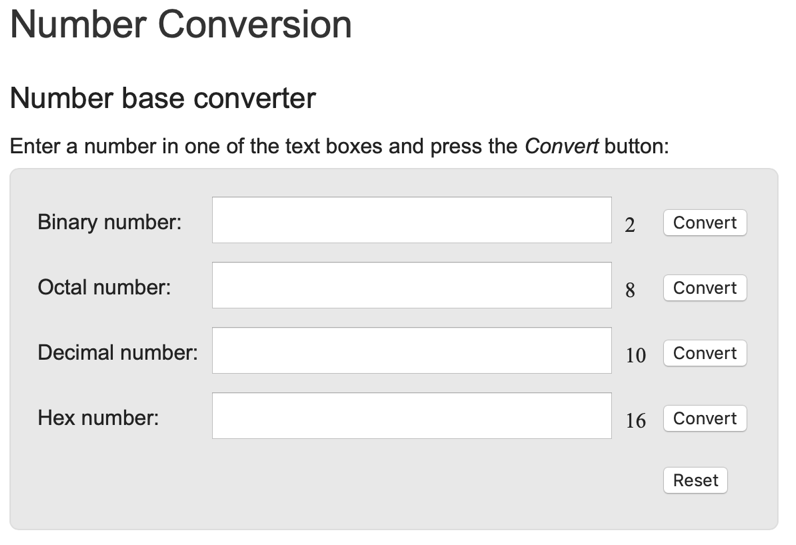 08-12-2022
29
Zelf proberen
https://games.penjee.com/binary-bonanza/
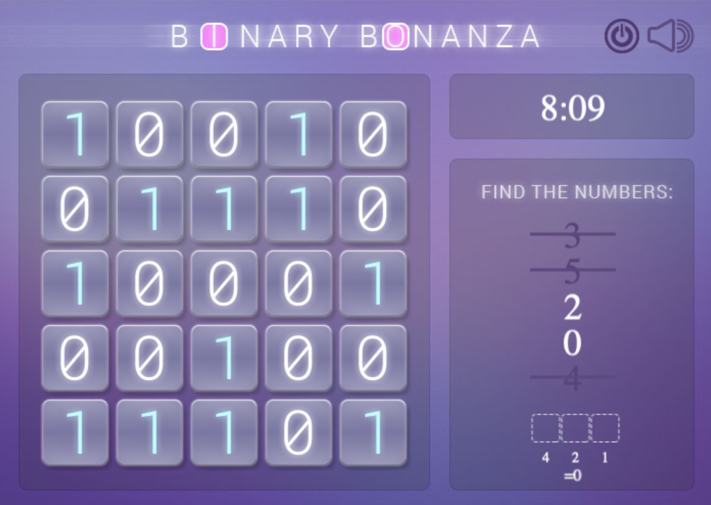 08-12-2022
30
Extra oefenopgaven
00001111 BIN. .  DEC
Kom je er niet uit? Probeer dan eerst:
00000010 BIN = . . . . . . . . DEC 
00000001 BIN = . . . . . . . . DEC 
00000011 BIN = . . . . . . . . DEC 
00001111 BIN = . .  DEC
10000000 BIN =. .  DEC
AA HEX  = ... DEC
14 HEX = ... DEC  
FF HEX . . . DEC
100 DEC = . . . . . . . . BIN
Kom je er niet uit? Denk dan terug aan de les met de plakkertjes:
Hoeveel keer 128, 64, 32, 16, 8, 4, 2 en 1 heb je nodig?
Antwoord: 100 DEC = 0x128 + 1x64 …… = 01 . . . . . . BIN
200 DEC = . . HEX
Kom je er niet uit? 
Hoeveel keer 256, 16 en 1 heb je nodig?
OPAGAVEN
08-12-2022
31
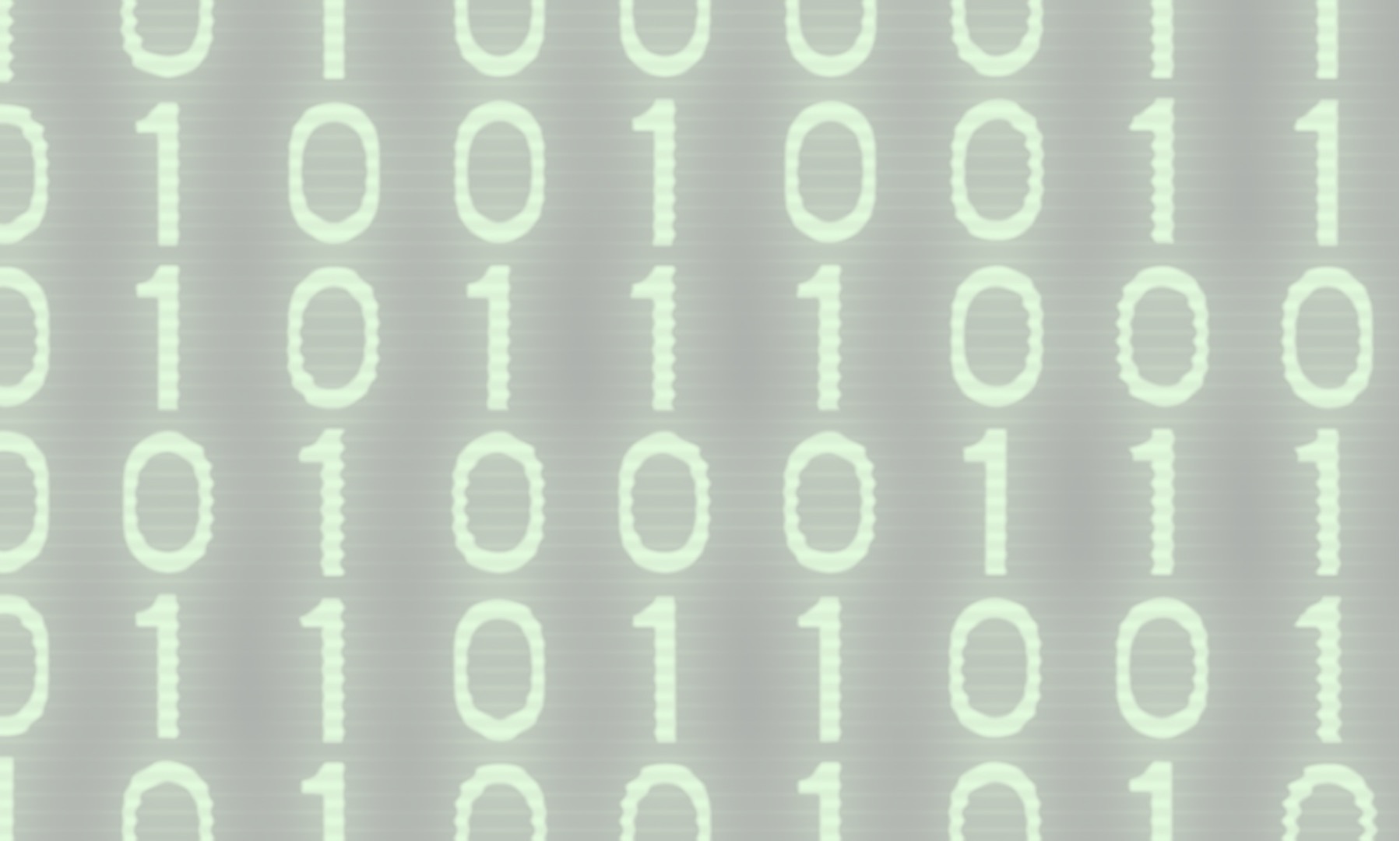 Rekenen met binaire getallen
08-12-2022
32
Even hoofdrekenen…
749 x … = …
BITS
08-12-2022
33
Even hoofdrekenen…
749 x 10 = ?
BITS
08-12-2022
34
Even hoofdrekenen…
749 x 10 = 7490

Nu moeilijker:
269 x 10.000 = 2.690.000
BITS
08-12-2022
35
Hoe kunnen jullie dat zo snel
Basisschool: x 10, x100, x1000 etc. is simpel: zet het aantal nullen er aan de rechterkant bij.

Wat je eigenlijk doet, is het naar links verplaatsen. Ieder positie naar links is x10:
BITS
x100
08-12-2022
36
Hoe kunnen jullie dat zo snel
Basisschool: x 10, x100, x1000 etc. is simpel: zet het aantal nullen er aan de rechterkant bij.

Wat je eigenlijk doet, is het naar links verplaatsen. Ieder positie naar links is x10:
BITS
x100
08-12-2022
37
Nu binair
Eerst: wat is dit getal in decimale notatie?
BITS
08-12-2022
38
Nu binair
Doe een gok: wat gebeurt er als we een binair getal een positie naar links verplaatsen?
BITS
08-12-2022
39
Nu binair
Doe een gok: wat gebeurt er als we een binair getal een positie naar links verplaatsen?
BITS
08-12-2022
40
Nu binair
BITS
08-12-2022
41
Nu binair
Doe een gok: wat gebeurt er als we een binair getal twee posities naar links verplaatsen?
BITS
08-12-2022
42
Nu binair
Doe een gok: wat gebeurt er als we een binair getal twee posities naar links verplaatsen?
BITS
08-12-2022
43
Nu binair
En vier posities?
BITS
08-12-2022
44
Hexadecimaal
Wat zou het naar links verschuiven met 1 positie van een hexadecimaal getal voor effect hebben?
BITS
08-12-2022
45
Hexadecimaal
Nog een keer
BITS
08-12-2022
46
Binair <-> Hexadecimaal
Dus:
Een binair getal van 8 posities is maximaal 255 decimaal (11111111)
Een hexadecimaal getal van 2 posities is maximaal 255 decimaal (FF)
Je kunt met 1 hexadecimaal cijfer 4 bits in één keer beschrijven(want 00001111 = 15)

En:
Verschuiven met 4 bits is hetzelfde als het verschuiven van 1 hexadecimaal cijfer
BITS
08-12-2022
47
Binair <-> Hexadecimaal
BITS
08-12-2022
48
Binair <-> Hexadecimaal
BITS
08-12-2022
49
Binair <-> Hexadecimaal
De linkse vier bits kun je eerst als ”rechtse” 4 bits uitrekenen…
BITS
08-12-2022
50
Binair <-> Hexadecimaal
De linkse vier bits kun je eerst als ”rechtse” 4 bits uitrekenen…

En daarna verschuiven
BITS
08-12-2022
51
Binair <-> Hexadecimaal
De linkse vier bits kun je eerst als ”rechtse” 4 bits uitrekenen…

En daarna verschuiven.

Om daarna de ‘echte’ vier rechts bits om te rekenen

Voordeel: je hoeft alleen maar te werken met getallen onder de 16
BITS
08-12-2022
52
Oefenen
BITS
08-12-2022
53
En andersom?
E hex = 15 dec
E hex = 1110 bin

Omdat E op de tweede positie staat, is het geen 14, maar 16x14
Dus: in binair 4 posities opschuiven
BITS
08-12-2022
54
En andersom?
A hex = 10 dec
A hex = 1010 bin

Omdat A op de eerste positie staat, is het ‘echt’ 10, dus geen verschuiving
BITS
08-12-2022
55
Omzetten binair <-> hexadecimaal
Vuistregel, zet het om per 4 bits en behoud de volgorde

1100 0111 bin = … hex
6B hex = ……... bin
BITS
08-12-2022
56
Binair is net zo normaal als decimaal
Je kunt gewoon optellen:
BITS
08-12-2022
57
Binair is net zo normaal als decimaal
Je kunt gewoon optellen:
BITS
08-12-2022
58
Binair is net zo normaal als decimaal
Je kunt gewoon optellen:
BITS
08-12-2022
59
Binair is net zo normaal als decimaal
Je kunt gewoon optellen:
BITS
08-12-2022
60
Binair is net zo normaal als decimaal
Je kunt gewoon optellen:
BITS
08-12-2022
61
Binair is net zo normaal als decimaal
Je kunt gewoon optellen:
BITS
08-12-2022
62
Binair is net zo normaal als decimaal
Je kunt gewoon optellen:
BITS
08-12-2022
63
Binair is net zo normaal als decimaal
Je kunt gewoon optellen:
BITS
08-12-2022
64
Binair is net zo normaal als decimaal
Je kunt gewoon optellen:
BITS
08-12-2022
65
Binair is net zo normaal als decimaal
Je kunt gewoon optellen:
BITS
92
08-12-2022
66
Binair is net zo normaal als decimaal
Je kunt gewoon optellen:
BITS
92
54
08-12-2022
67
Binair is net zo normaal als decimaal
Je kunt gewoon optellen:
BITS
92
54
146
08-12-2022
68
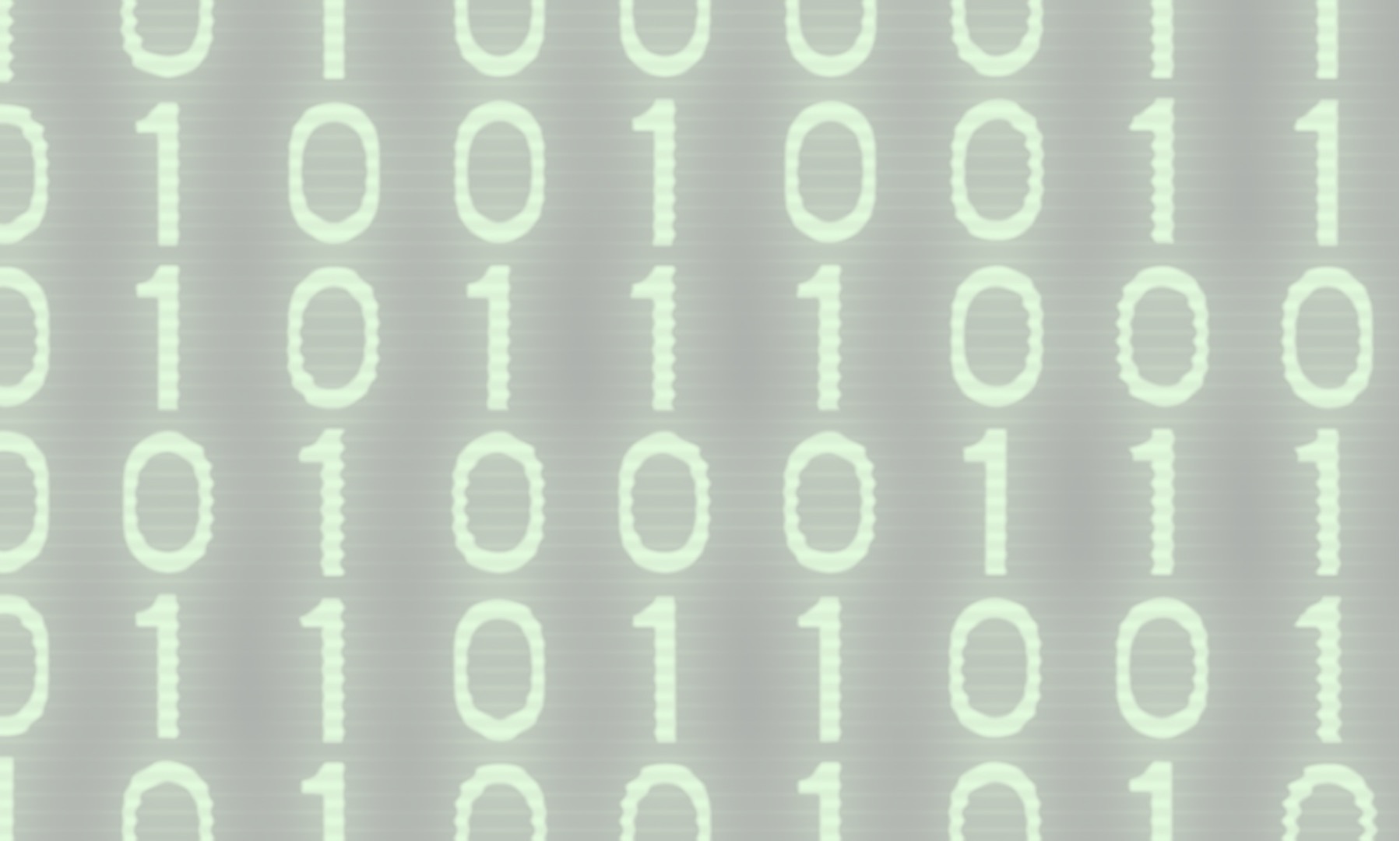 Tekst
Lesmateriaal: bolletje 5 uit Informatica Actief module Informatie
08-12-2022
69
Tekst opslaan in de computer
08-12-2022
70
[Speaker Notes: Allemaal pixels opslaan is onhandig, beter 1 getal per karakter
ASCII op wikipedia
Besturingscodes
Kijken in hexedit
Meerdere tekens: unicode (UTF-8)]
ASCII tabel
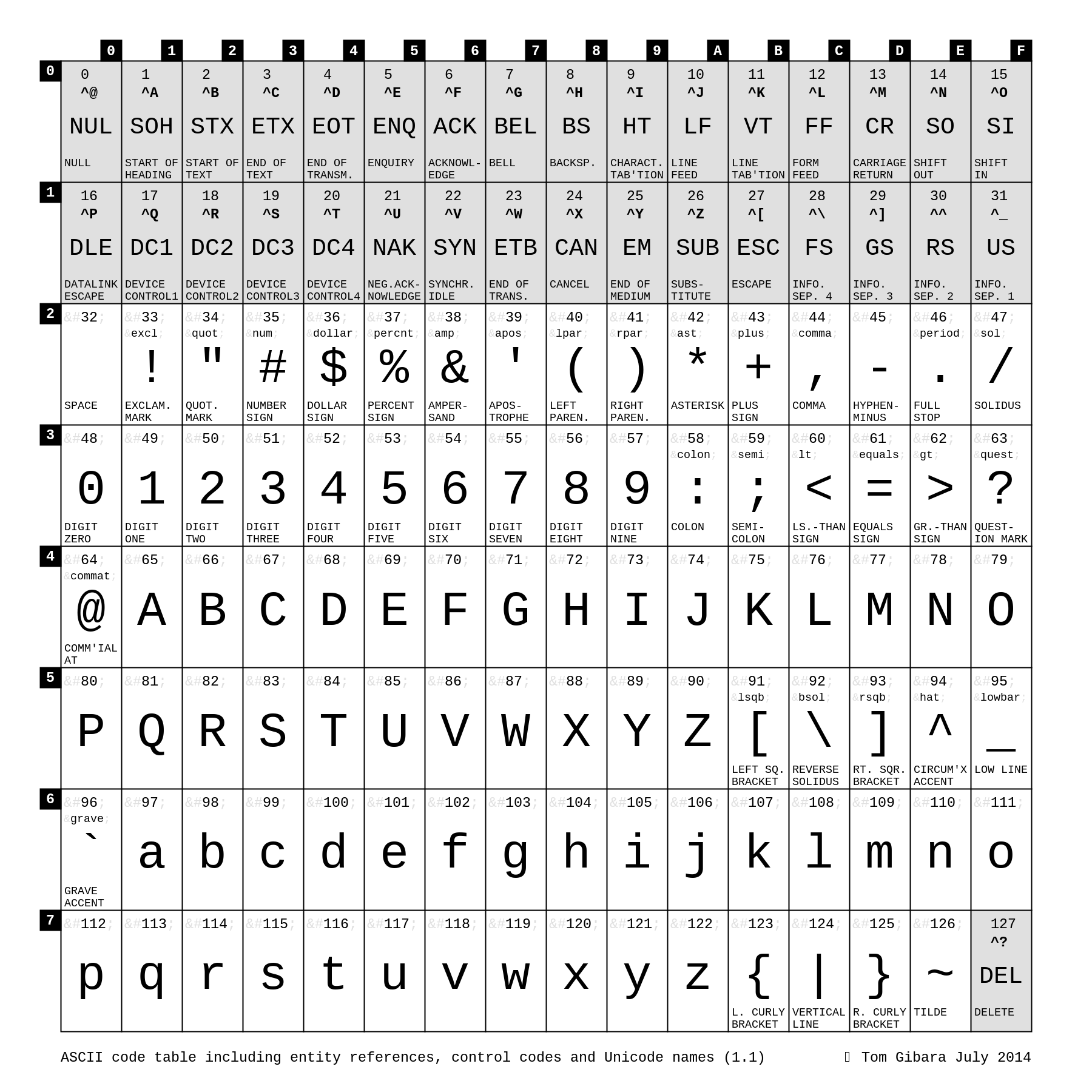 ASCII tabel (spreek uit: askie)
Standaard “vertaal-tabel” voor opslaan van karakters in de computer
ASCII: 128 karakters (latere versies 256)
Unicode: duizenden karakters, ook Chinees, Arabisch enz.
Font: plaatjes van letters waarmee ASCII-tekst of unicode-tekst op het scherm kan worden weergeven
08-12-2022
71
Zelf proberen
https://www.rapidtables.com/convert/number/ascii-hex-bin-dec-converter.html ASCII tekst converteren naar nummers






https://hexed.it/Online tool om zelf te kijken hoe bestanden er in het geheugen uitzien
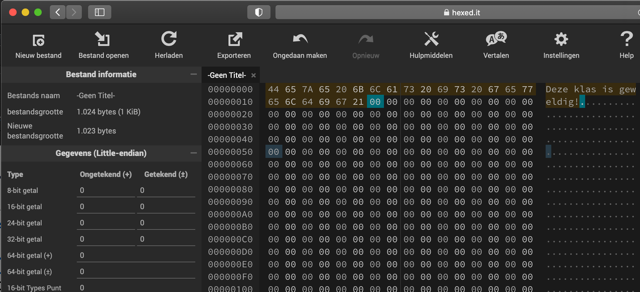 08-12-2022
72
Inhoudsopgave
Bit + Getallenstelsels
Rekenen in andere getallenstelsels + Tekst
Kleuren & Plaatjes
Geluid & Video
Compressie + Bestanden
08-12-2022
73
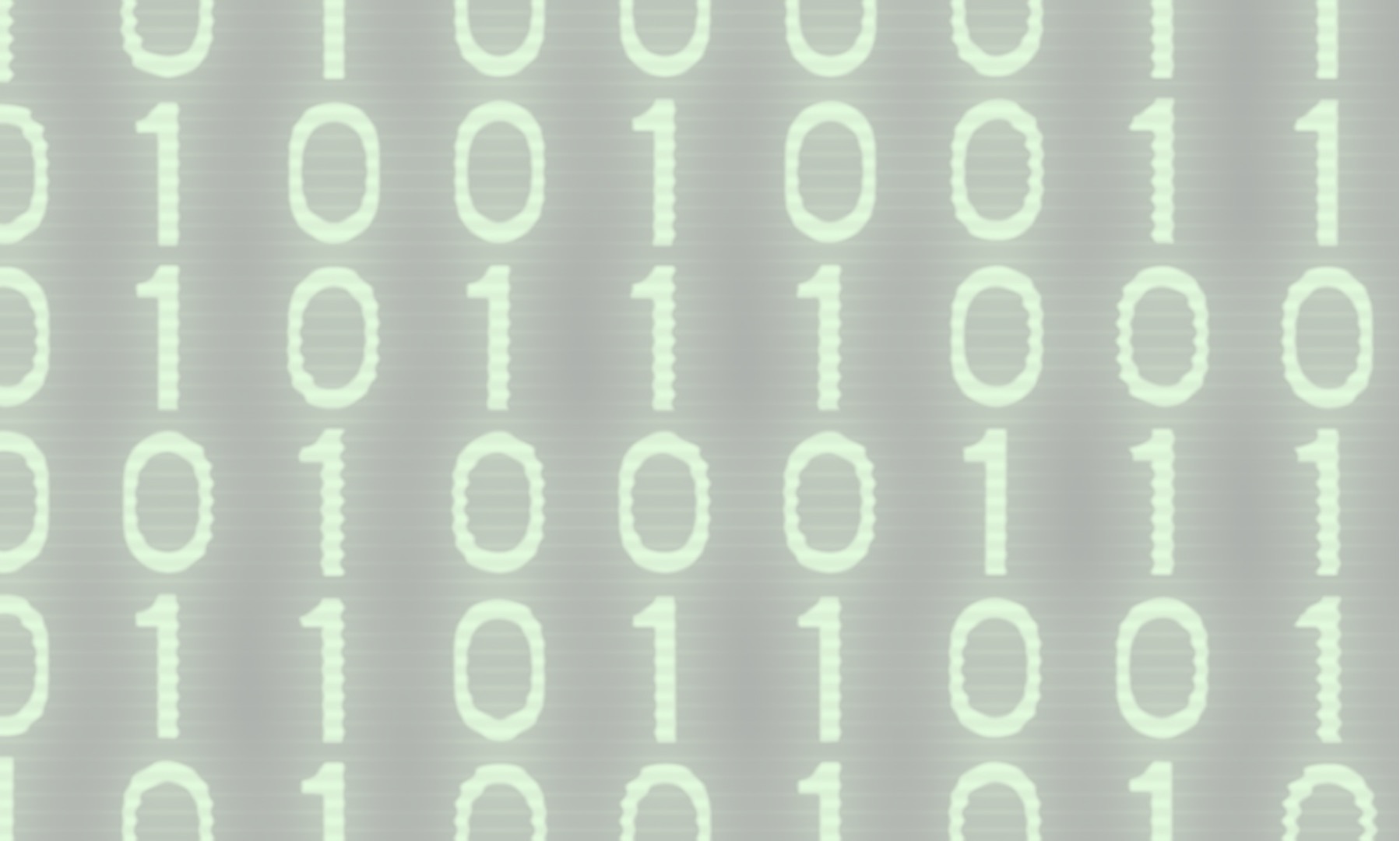 Kleuren
Lesmateriaal: bolletje 1 uit Informatica Actief module Informatie
08-12-2022
74
Welke kleur heeft zonlicht?
Onze hersenen denken dat zinlicht wit is, maar in werkelijkheid is zonlicht een mengsel van alle kleuren van de regenboog.
Een ledlamp geeft een andere mengkleur wit dan zonlicht, maar het menselijk oog ziet bijna geen verschil met zonlicht
UITLEG
Wit licht van de zon:
Wit licht van een LED-lamp:
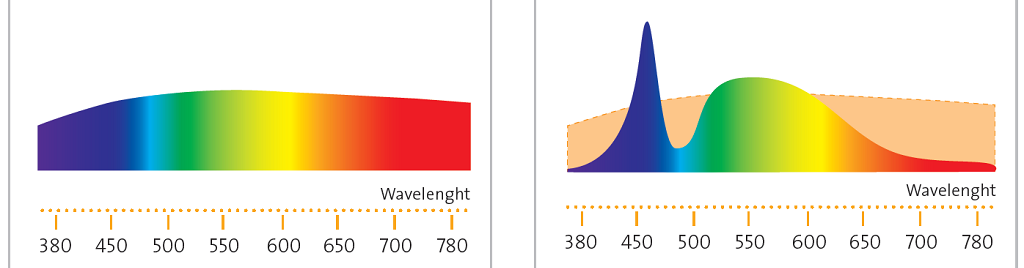 08-12-2022
75
Bron plaatje: http://www.faro.it/en/products/illumination/dental-led-light-alya/
Hoeveel kleuren bestaan er?
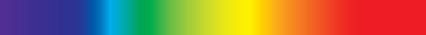 Er bestaat een ontelbaar aantal mengkleuren.
Elke mengkleur is een unieke combinatie van alle kleuren van de regenboog, elk in een eigen hoeveelheid.
Ons oog kan niet alle kleuren zien, maar onze hersenen zijn slim genoeg om ons te laten denken dat we alle kleuren kunnen zien.
Een kleurmodel is een versimpelde beschrijving van alle kleuren. 
Met een kleurmodel kunnen we genoeg kleuren maken om te zorgen dat ons oog het verschil met echte kleuren bijna niet ziet en onze hersenen dus denken dat we alle kleuren kunnen maken.
Het voordeel van een kleurmodel is, dat we met een paar eenvoudige getallen kunnen aangeven welke kleur we bedoelen.
UITLEG
08-12-2022
76
RGB-kleurmodel
Door het mengen van rood, groen en blauw licht kun je meer kleuren maken, bijvoorbeeld: geel, paars, zeegroen, wit
Door de hoeveelheid rood, groen en blauw te variëren  kun je heel veel kleuren maken.
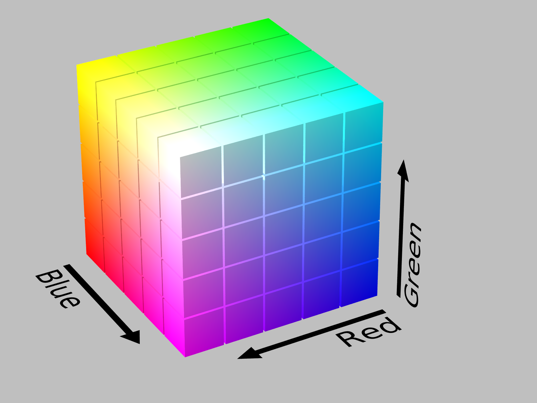 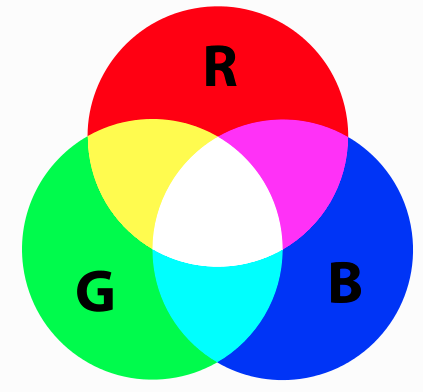 UITLEG
Het RGB-kleurmodel gebruikt 3 getallen om een kleur te maken: het eerste getal is de hoeveelheid rood, het tweede groen en het derde blauw. 
In de informatica wordt vaak een geheel getal van 0 tot en met 255 gebruikt, of in hexadecimale notatie: voor elke kleur een getal van 00HEX tot FFHEX
08-12-2022
77
Bron afbeelding links: informatica actief. Bron afbeelding rechts: Wikipedia
[Speaker Notes: Vragen voor de klas:
Waar zit wit? (voor boven, bij de maximale hoeveelheid rood, groen, blauw
Waar zit zwart? (tegenover wit, achter-onderin de kubus)]
HSV/HSL-kleurmodel
Hue
Saturation
Value / Brightness
Hue
Saturation
Luminance
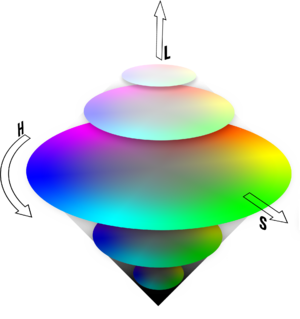 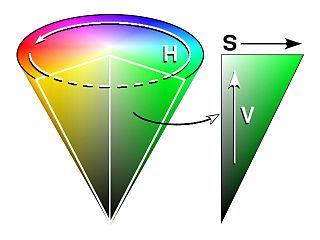 UITLEG
Je kunt een kleur uit het RGB-kleurmodel “omrekenen” naar een kleur in het HSV/HSL model
08-12-2022
78
Bron afbeelding links: informatica actief. Bron afbeelding rechts: Wikipedia
[Speaker Notes: Vragen voor de klas:
Waar zit wit? (voor boven, bij de maximale hoeveelheid rood, groen, blauw
Waar zit zwart? (tegenover wit, achter-onderin de kubus)]
CMYK-kleurmodel
Het RGB model wordt gebruikt voor licht (beeldschermen), het CMYK model wordt gebruikt voor inkt (papier).
C = Cyaan, M = Magenta, Y = Yellow
K = Key (zwart)
Y = Yellow
Bij RGB gold: hoe meer RGB, hoe lichter de kleur. Bij CMYK geldt: hoe meer CMYK, hoe donkerder de kleur. 
Zwart is toegevoegd omdat CMY niet donker genoeg zwart oplevert en omdat er anders voor donkere kleuren heel veel inkt nodig is.
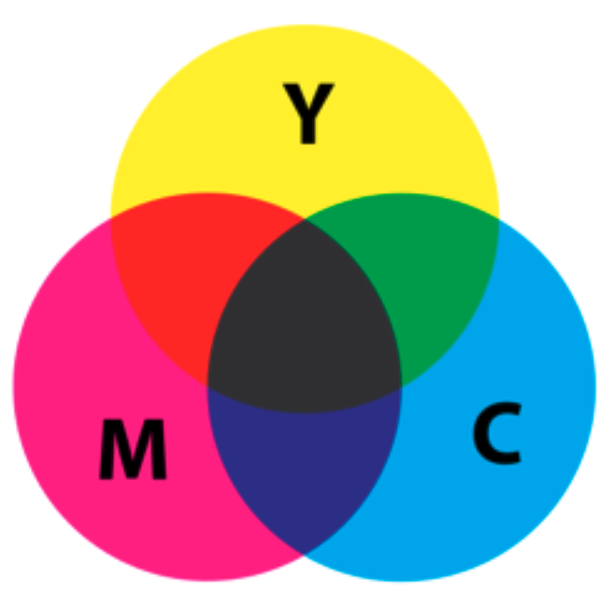 UITLEG
Het CMYK-kleurmodel gebruikt 4 getallen om een kleur te maken: het eerste getal is de hoeveelheid rood, het tweede groen en het derde blauw. 
In de informatica wordt vaak een geheel getal van 0 tot en met 255 gebruikt, of in hexadecimale notatie: voor elke kleur een getal van 00HEX tot FFHEX
08-12-2022
79
Bron afbeelding links: informatica actief. Bron afbeelding rechts: Wikipedia
[Speaker Notes: Vragen voor de klas:
Waar zit wit? (voor boven, bij de maximale hoeveelheid rood, groen, blauw
Waar zit zwart? (tegenover wit, achter-onderin de kubus)]
Zelf kleuren mengen
Ga naar http://colorizer.org/
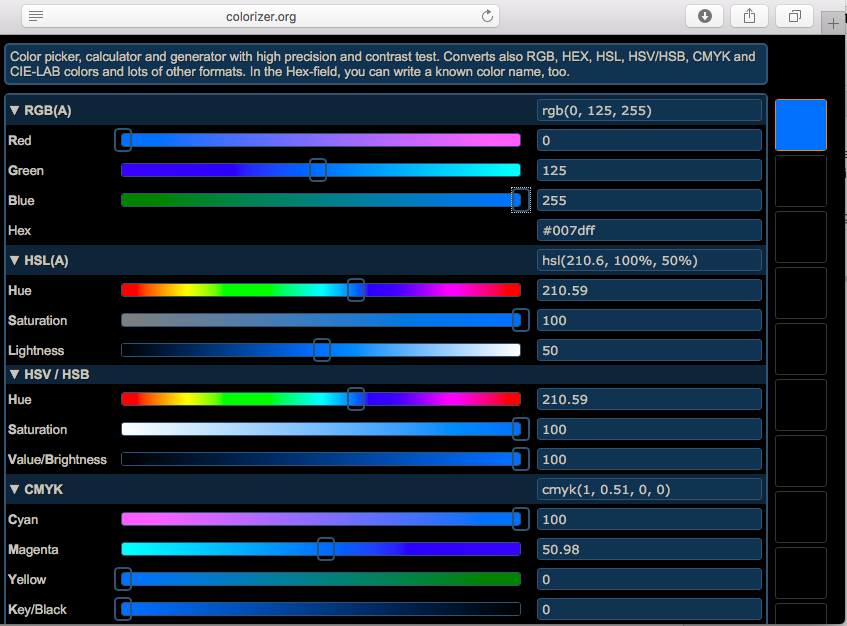 ZELF PROBEREN
08-12-2022
80
[Speaker Notes: Wel voor vwo, niet voor havo]
Kleuren extra slides
08-12-2022
81
Kleur op de computer versus kleur op papier
Vraag:
Op een computer geldt: hoe meer kleur je erbij stop, hoe lichter het resultaat.
Op papier geldt: hoe meer kleuren verf je bij elkaar stopt, hoe zwarter het resultaat.
Hoe komt dat?
Antwoord:
Een computerscherm straalt licht uit. Bij een computer worden de kleuren gemaakt met verschillende kleuren licht. Hoe meer kleuren licht je aanzet, hoe lichter het wordt.
Verf en andere voorwerpen krijgen kleur doordat ze licht opnemen. Rood papier weerkaatst alle kleuren zonlicht, behalve rood. Als je meerdere kleuren verf mengt, dan worden er meer kleuren opgenomen. De verf wordt steeds donkerder.
KLASSIKAAL
08-12-2022
82
[Speaker Notes: Wel voor vwo, niet voor havo]
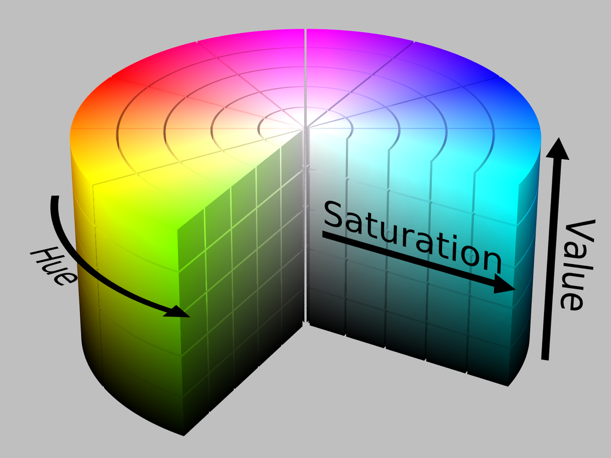 HSB-kleurmodel
Het HSB-kleurgetal gebruikt 3 getallen:
'Hue', de tint. Dit is een kleur op de regenboog. 
'Saturation', ofwel verzadiging. Dit geeft aan hoe fel de kleur is.
'Brightness', ofwel helderheid. Dit geeft aan hoe licht de kleur is.
Je kunt drie keer een kommagetal tussen 0 en 1 gebruiken, maar in de informatica worden ook wel gehele getallen gebruikt: 0-360 (het aantal graden op de boog) of 0-255 voor Hue,  0-255 voor Saturaton en 0-255 voor Brightness
UITLEG
Over HSB in Informatica Actief:
De uitleg over HSB (H01, inhoud bolletje 1) is niet helemaal goed: De tekst klopt, maar het plaatje met HSB kleuren klopt niet en de kleurmenger voor HSB is fout.
08-12-2022
83
SAMENVATTING KLEURMODELLEN
RGB-kleurenmodel: Methode om een kleur in drie getallen vast te leggen, met waarden voor rode, groene en blauwe lichtintensiteit.
HSB-kleurenmodel: Methode om een kleur in drie getallen vast te leggen, met waarden voor tint (hue), verzadiging (saturation) en helderheid (brightness).
Er bestaand meer kleurmodellen. Bijvoorbeeld:
CMYK-kleurmodel: Methode om een kleur in vier getallen vast te leggen. CMYK staat voor Cyaan (blauwgroen), Magenta (een soort paars), Yellow (geel) en de K staat voor zwart. Dit model wordt gebruikt voor het mengen van verf of inkt.
Het HSL-Kleurenmodel, dat lijkt op het HSB-kleurenmodel.
UITLEG
08-12-2022
84
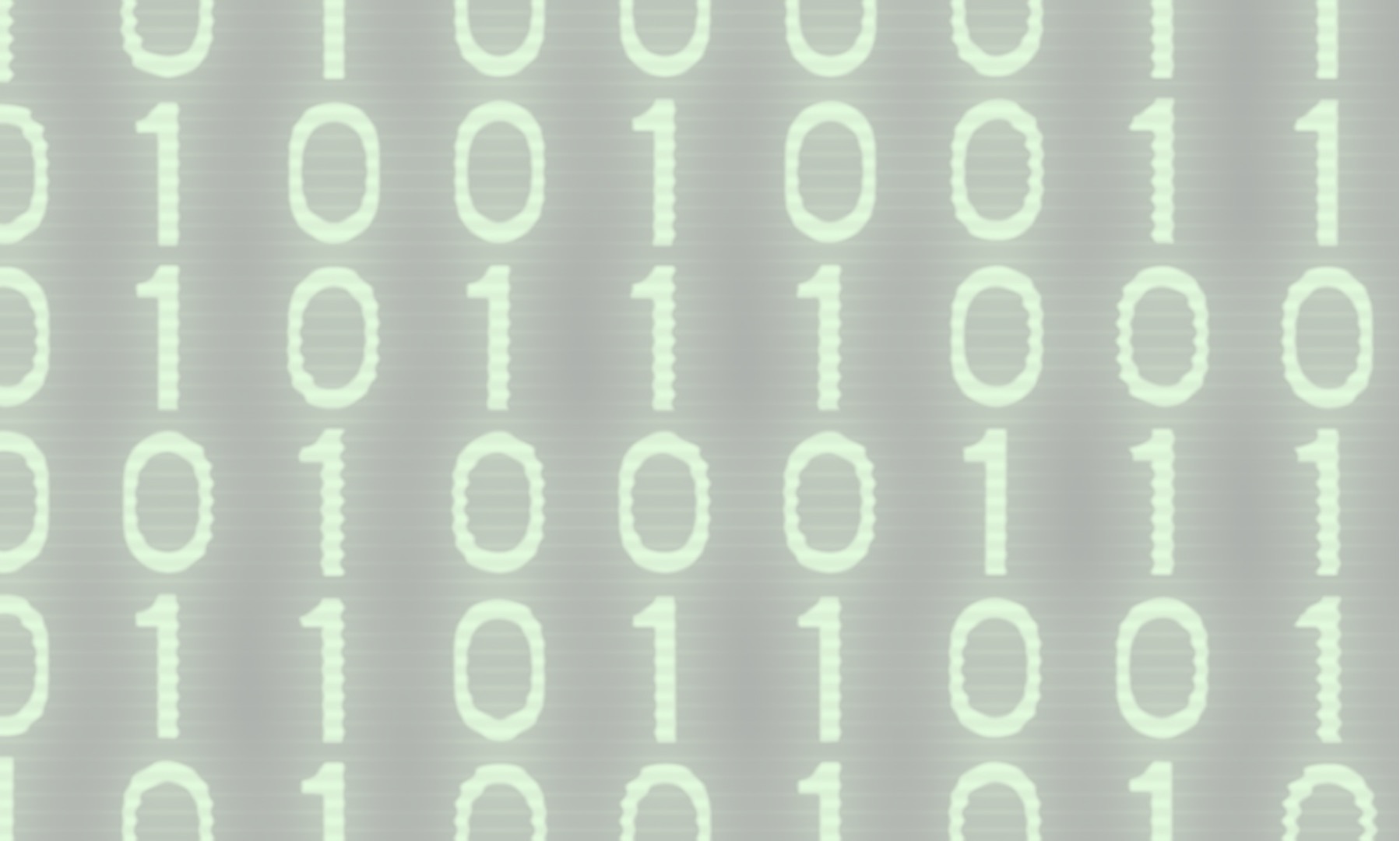 Plaatjes
Lesmateriaal: bolletje 6 uit Informatica Actief module Informatie
08-12-2022
85
Manieren op plaatjes op te slaan
Bitmap
Vector

Voorbeelden van bitmap
.bmp
.gif
.png
.jpg
Verschil in aantal kleuren, wel/geen transparantie, compressie
KLASSIKAAL
08-12-2022
86
[Speaker Notes: Wel voor vwo, niet voor havo]
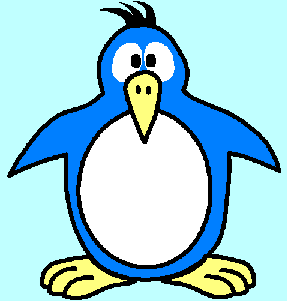 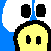 Plaatjes
08-12-2022
87
[Speaker Notes: Pixel voor pixel opgeslagen
Laat voorbeeld zien in hexedit en pas het plaatje aan]
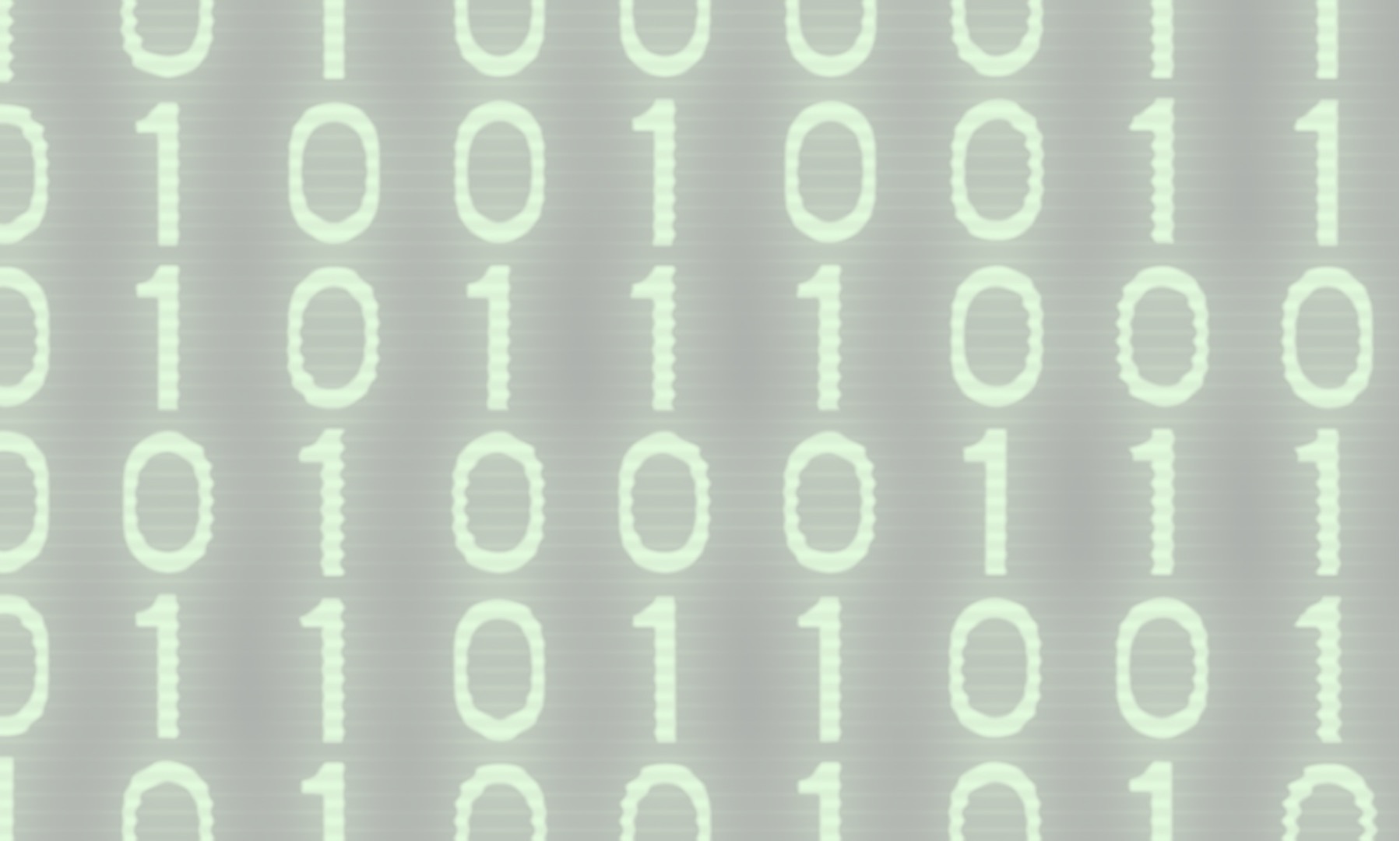 Geluid
08-12-2022
88
Wat is geluid?
Geluid = Trillingen van lucht / een golf / ….


Voorbeelden van geluidsgolven: 
https://pudding.cool/2018/02/waveforms/
08-12-2022
89
Hoe maak je geluid digitaal?
Sampling van geluid = heel snel achter elkaar de hoogte van de golf meten en de hoogte opslaan.
Hoe veel de sampling afwijkt van het echte geluid hangt af van:
Frequentie (Hoe vaak per seconde)
Bits (Aantal bits voor de hoogte)
Codec = programma dat de gesampelde getallen omzet in een kleiner formaat.
Alle hoogtes achter elkaar (.WAV bestanden)
Stapjes omhoog of omlaag
Frequenties van onderliggende sinus-golven (.MP3)
08-12-2022
90
Een andere manier van geluid opslaan: MIDI
MIDI (zeg: miedie) is een manier van geluid opslaan waarbij het geluid per muzieknoot wordt opgeslagen. Van elke noot wordt het startmoment, de lengte, het volume en het muziekinstrument opgeslagen.
MIDI wordt gebruikt om muziek te maken, niet om geluid op te nemen.
MIDI is niet geschikt om zang mee te maken. 
MIDI wordt heel veel gebruikt door muzikanten. 
Er zijn heel veel instrumenten te koop die midi kunnen ontvangen (bijvoorbeeld synthesizers) of versturen (bijvoorbeeld midi-keyboards)
MIDI wordt vaak gebruikt samen met samples. Een sample is een klein stukje gedigitaliseerd geluid. Bijvoorbeeld een noot van een piano.
08-12-2022
91
08-12-2022
92
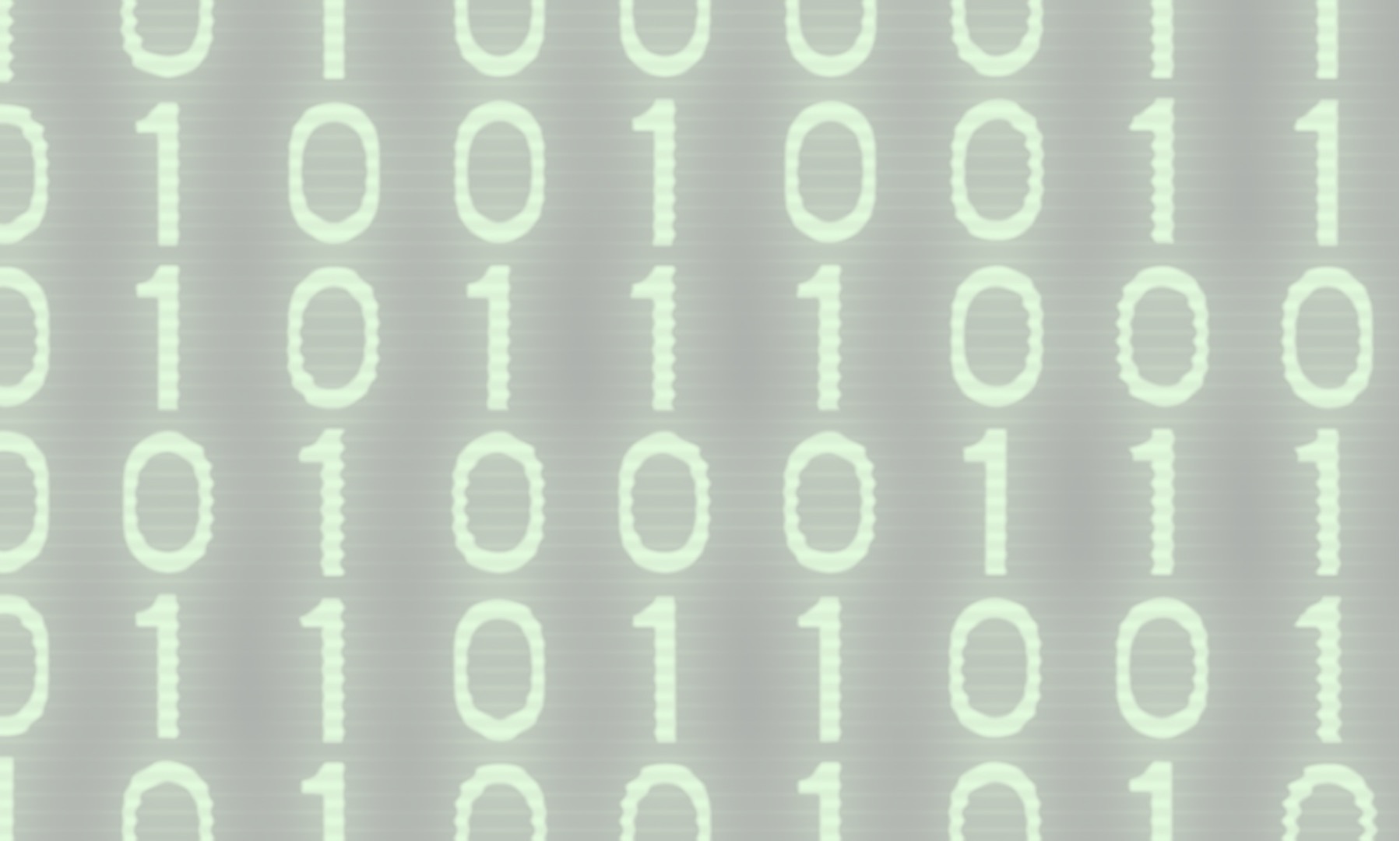 Video
08-12-2022
93
Wat is video?
Video = een heleboel foto’s achter elkaar plus geluid

Video gebruikt heel veel geheugen. Slim opslaan is daarom belangrijk.
08-12-2022
94
08-12-2022
95
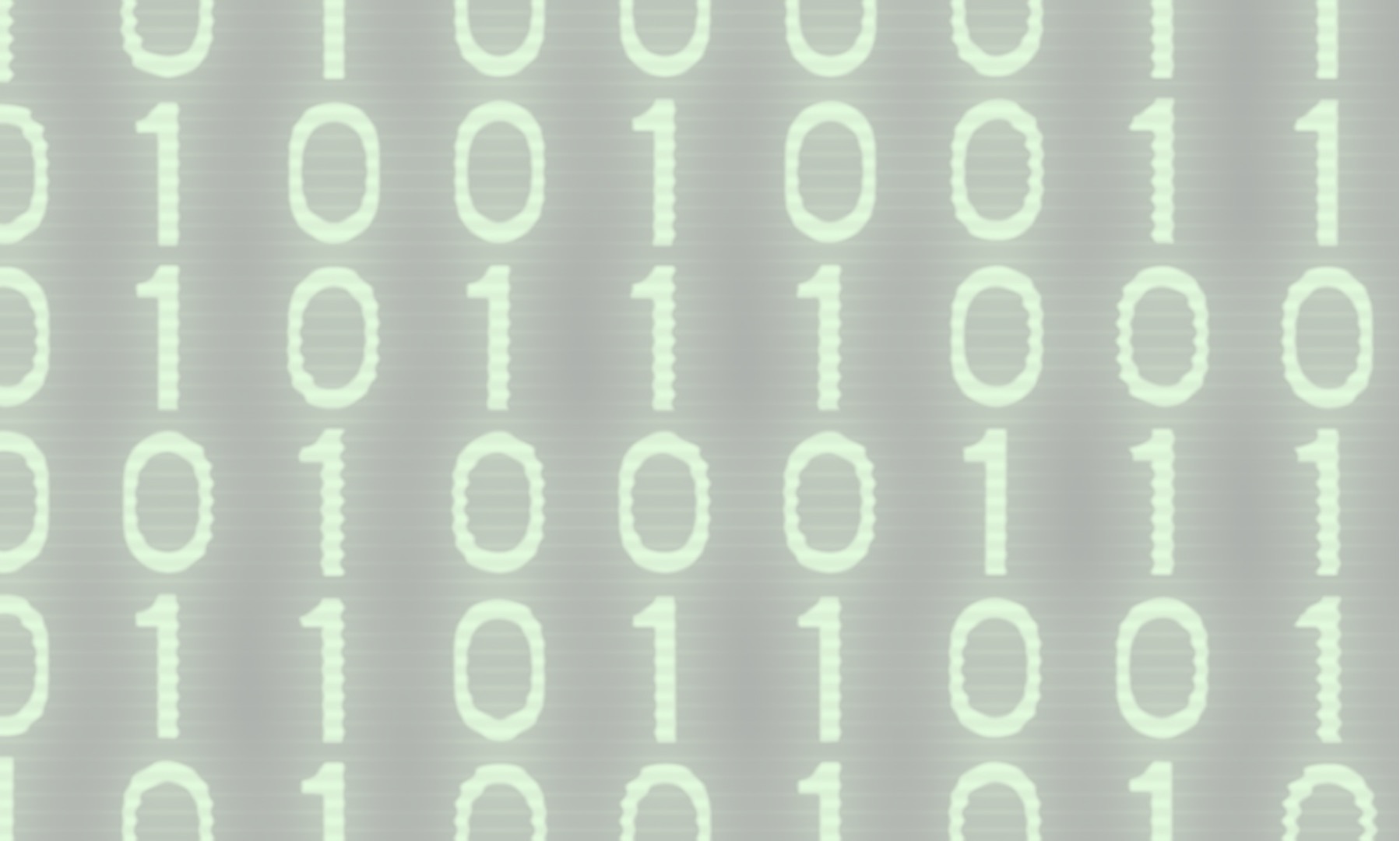 Compressie
Lesmateriaal: bolletje verdieping 6
uit Informatica Actief module Informatie
08-12-2022
96
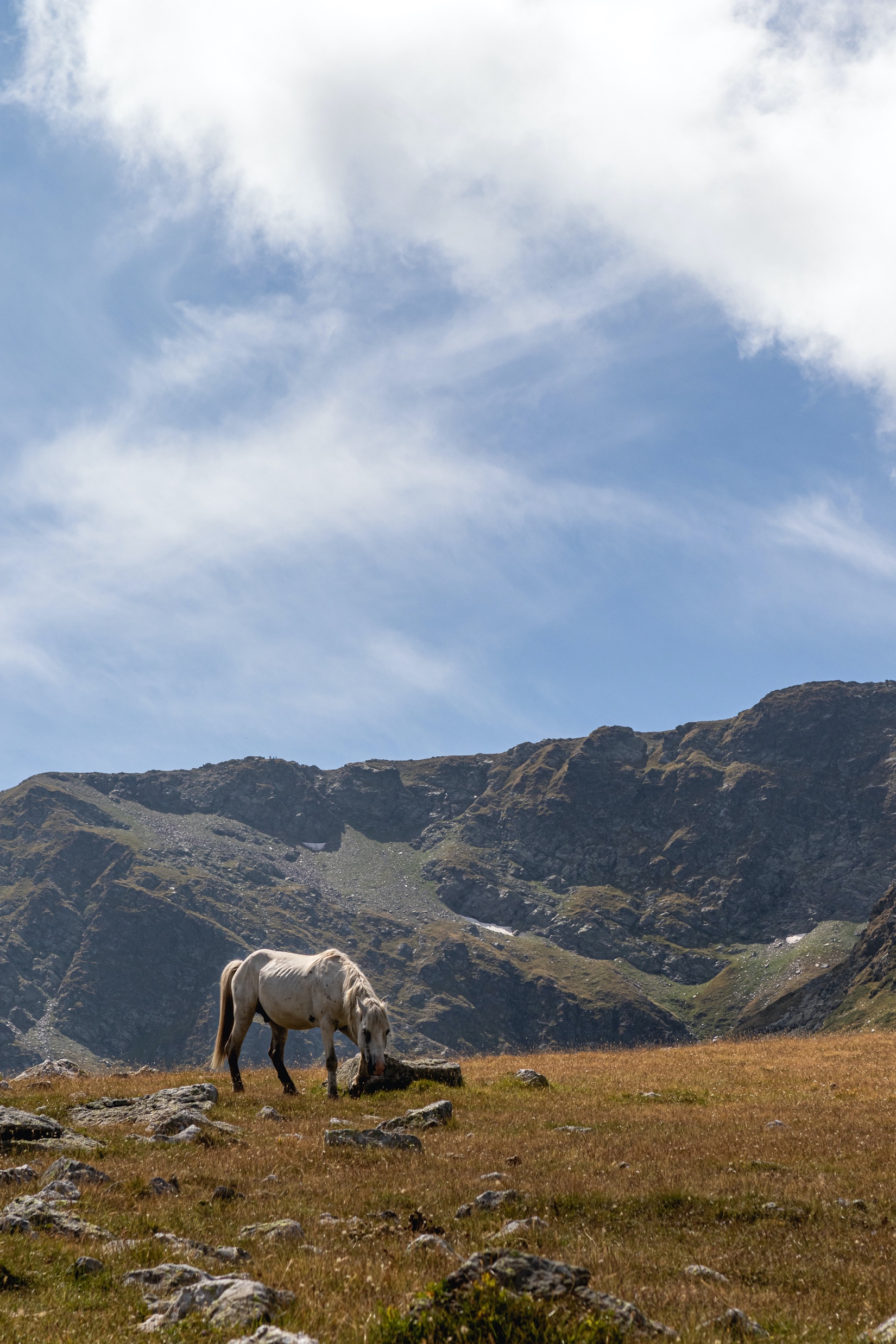 Compressie
Je wilt een foto van 12 megapixel opslaan…
Hoeveel MB neemt die in beslag?
Compressie
08-12-2022
97
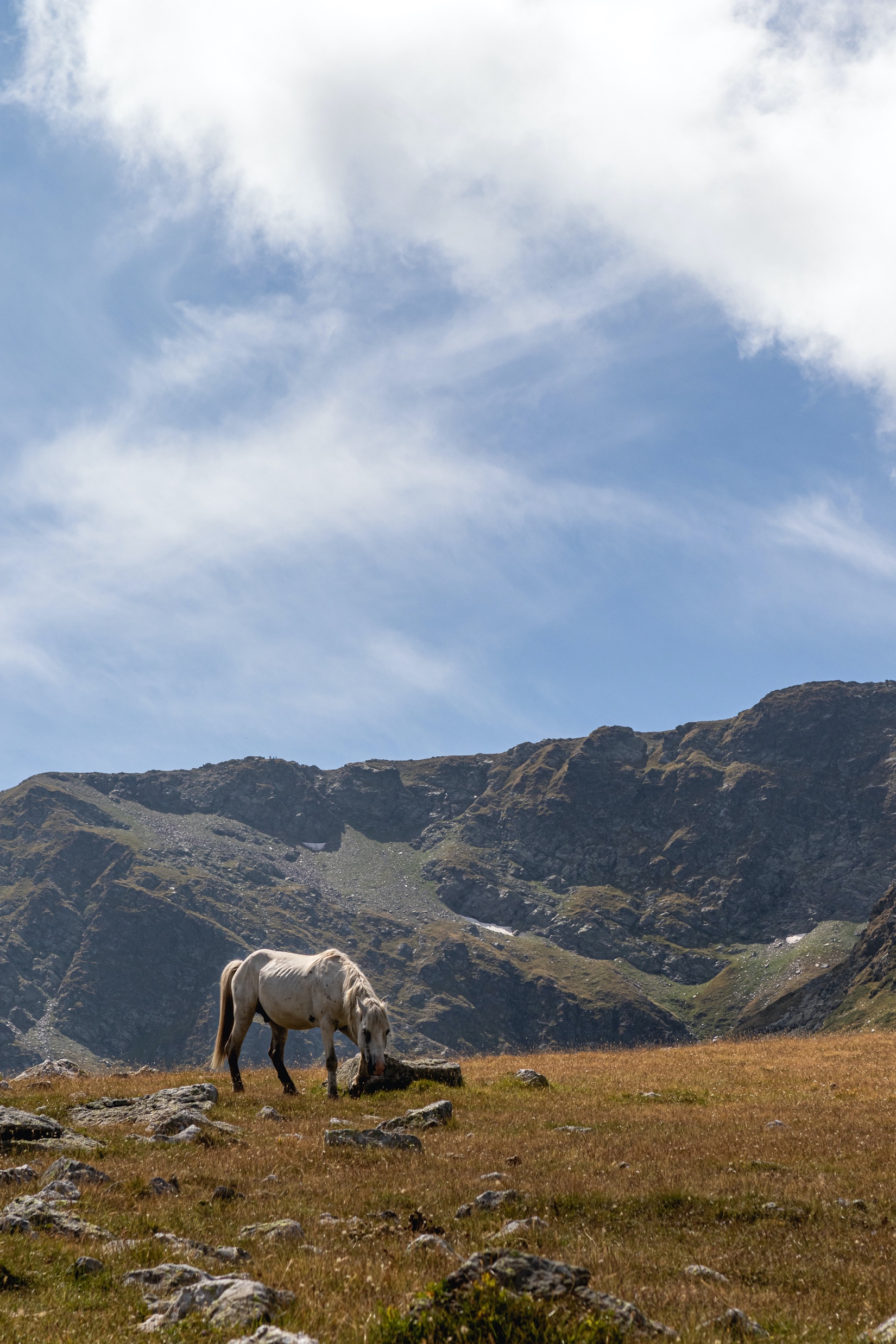 Compressie
Je wilt een foto van 12 megapixel opslaan…
Hoeveel MB neemt die in beslag?

Iedere pixel heeft 3 bytes nodig
(rood, groen, blauw)

3 x 12.000.000 = 36.000.000 bytes = 36 MB
Compressie
08-12-2022
98
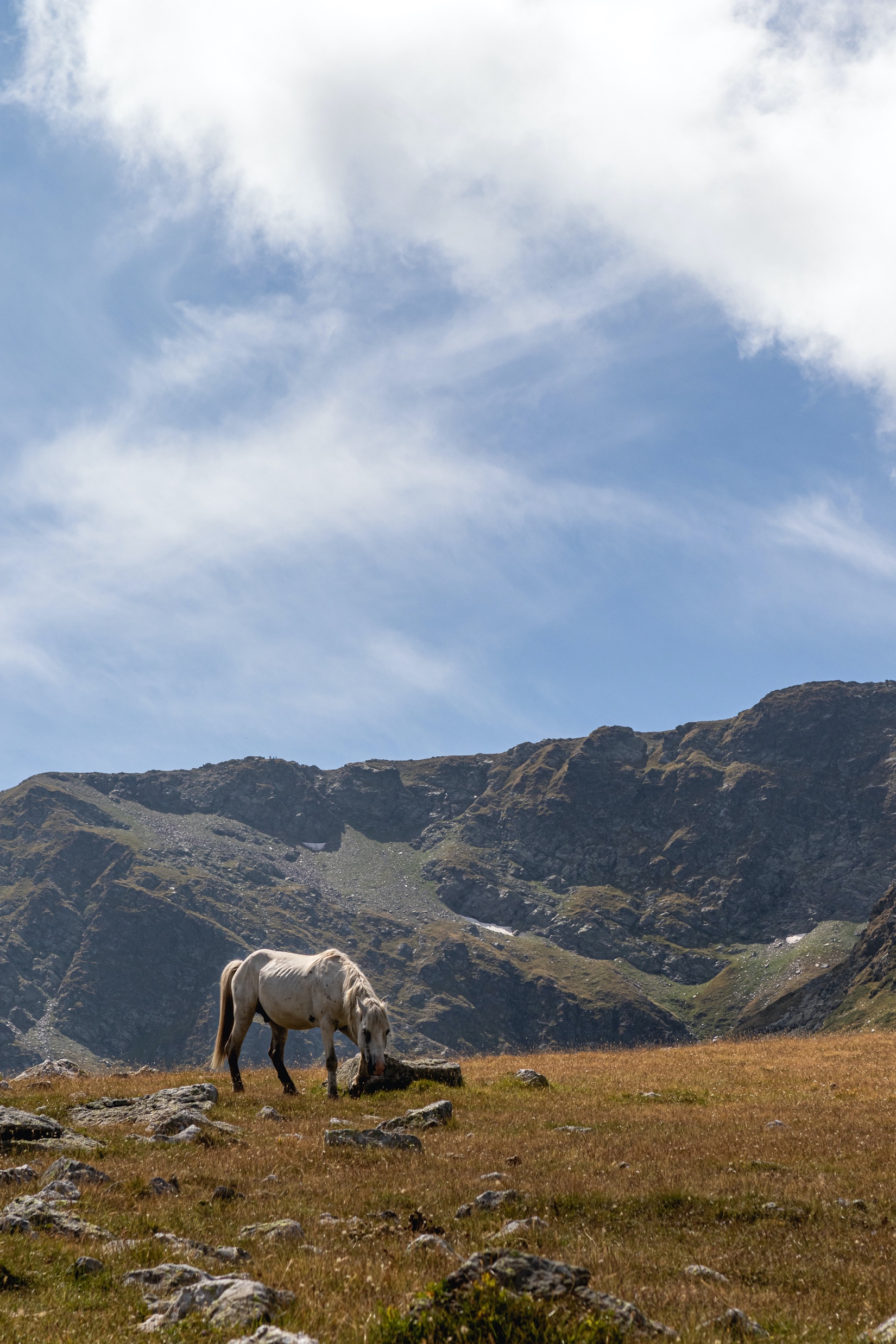 Compressie
Je wilt een foto van 12 megapixel opslaan…
Hoeveel MB neemt die in beslag?

Iedere pixel heeft 3 bytes nodig
(rood, groen, blauw)

3 x 12.000.000 = 36.000.000 bytes = 36 MB

Mag het iets minder zijn…?
Compressie
08-12-2022
99
Compressie
Je wilt een filmpje van 1 minuut opslaan
Hoeveel MB neemt die in beslag?
Compressie
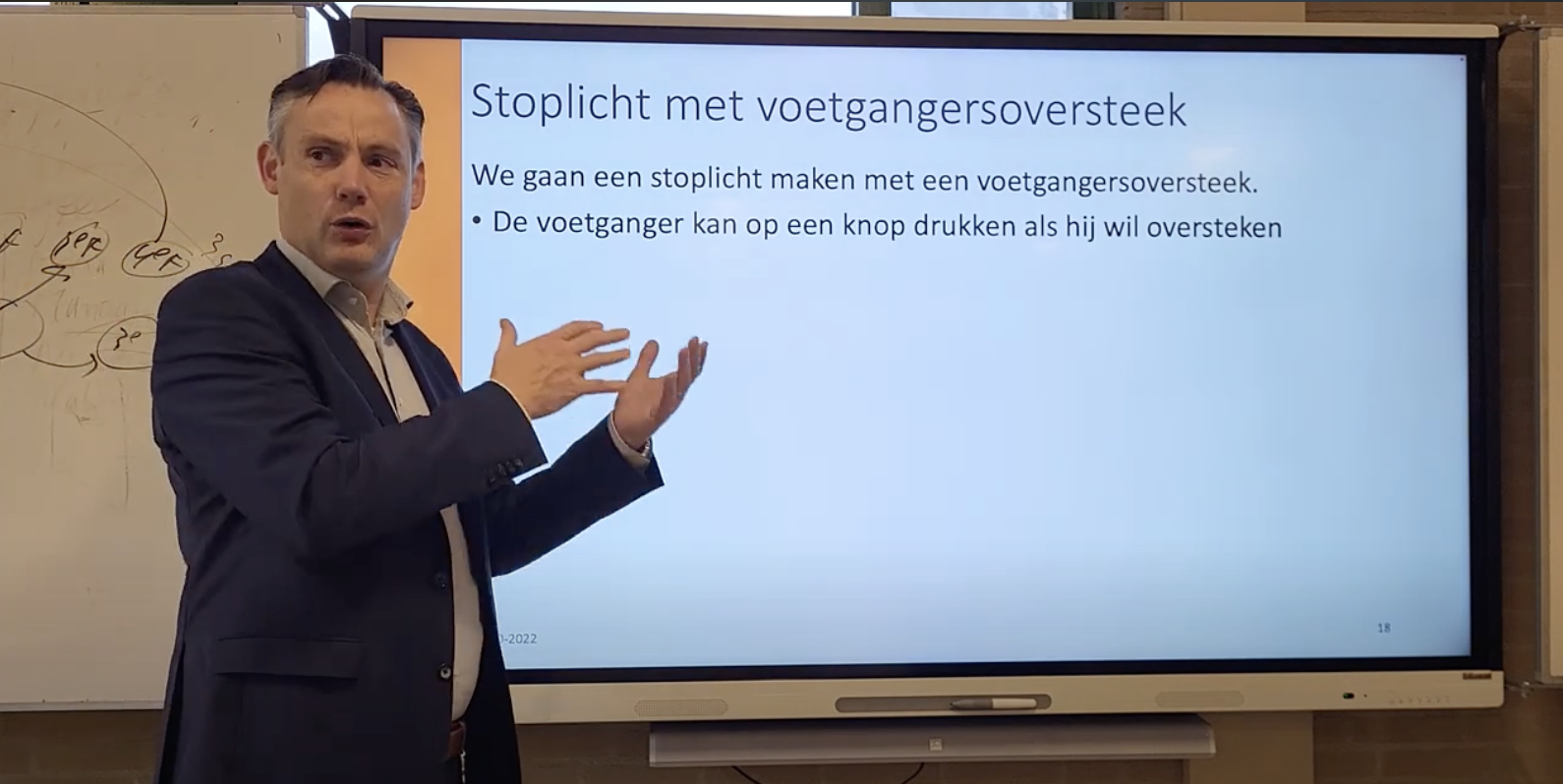 08-12-2022
100
Compressie
Je wilt een filmpje van 1 minuut opslaan
Hoeveel MB neemt die in beslag?

1080p = 1920x1080 ≈ 2.000.000 pixels -> 8MB per frame
Compressie
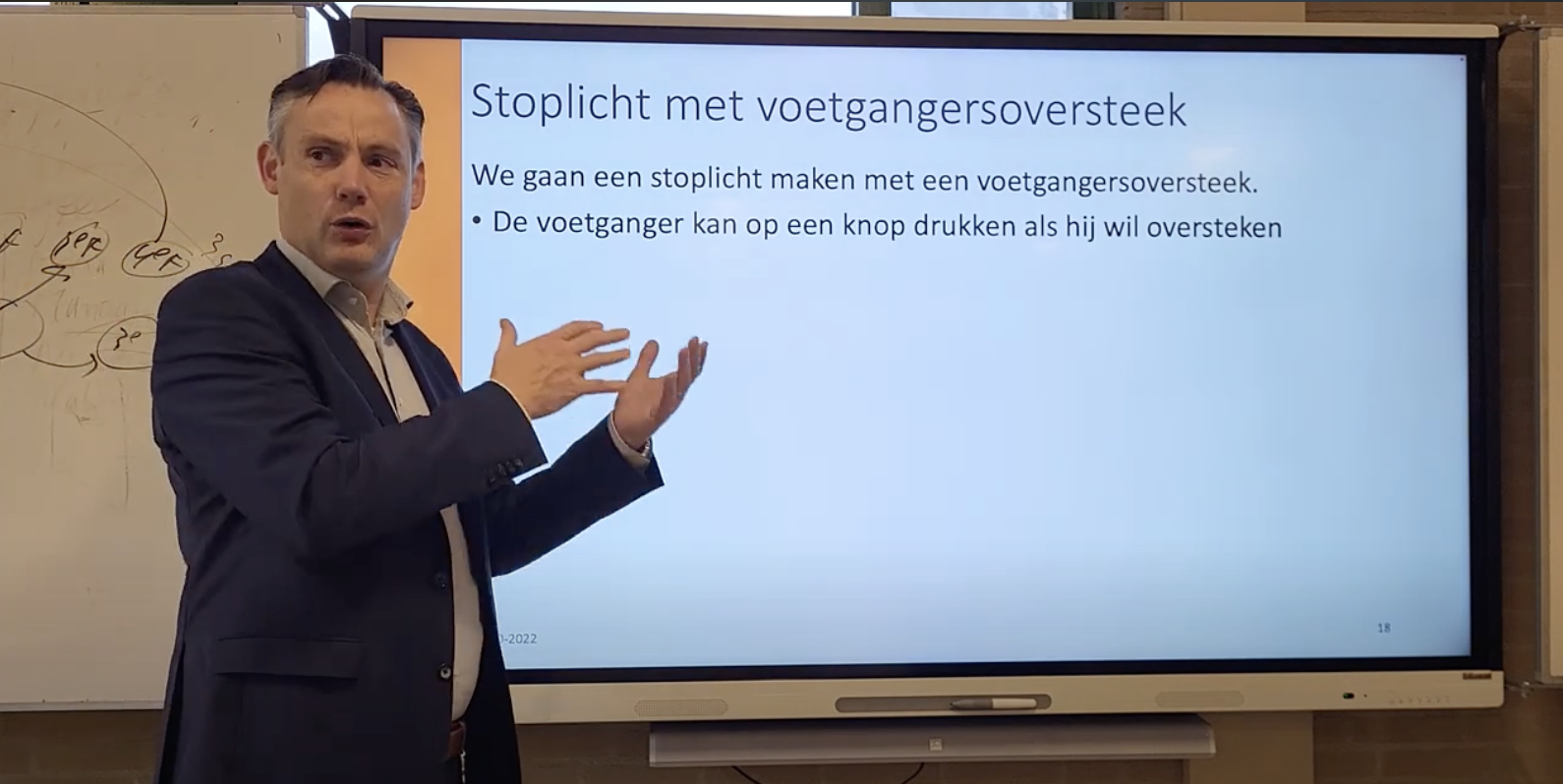 08-12-2022
101
Compressie
Je wilt een filmpje van 1 minuut opslaan
Hoeveel MB neemt die in beslag?

1080p = 1920x1080 ≈ 2.000.000 pixels -> 6MB per frame
Stel 30 fps: 30 x 6 = 180 MB per seconde

10.800 MB of 10,8 GB per minuut
Compressie
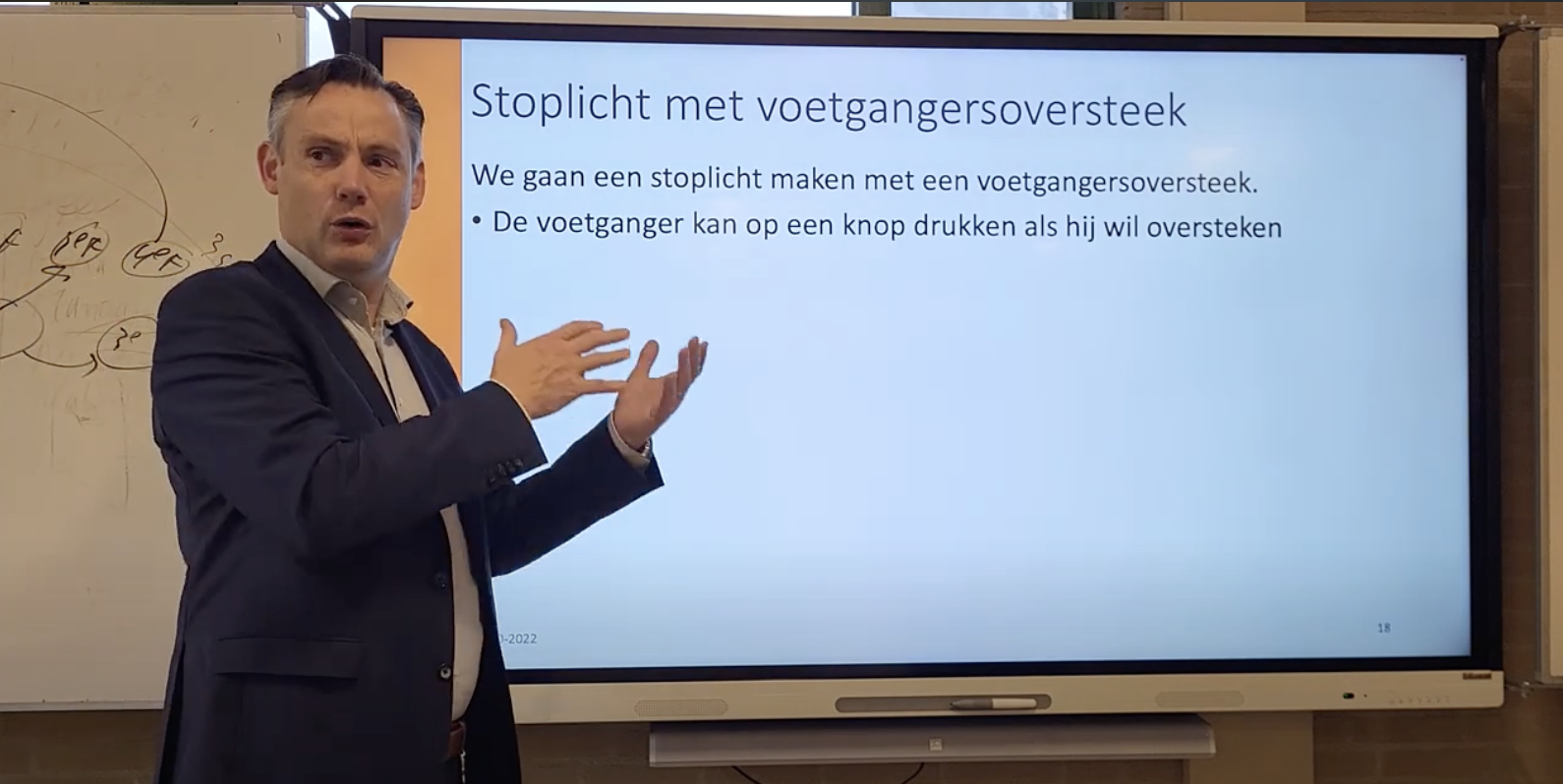 08-12-2022
102
Compressie
Veel informatie is te groot voor opslag of overdracht in een eenvoudig formaat. Daarom: compressie
Compressie
08-12-2022
103
Wat is compressie
Compressie is het omzetten van informatie in een formaat dat minder bits nodig heeft.

2 soorten compressie
Lossless (NL: verliesloos) = zonder verlies van informatie
Lossy (NL: niet-verliesloos) = met verlies van informatie
Compressie
08-12-2022
104
Lossless compressie
Eenvoudig voorbeeld met tekst: Huffman compressie
Compressie
08-12-2022
105
Lossless compressie
Eenvoudig voorbeeld met tekst: Huffman compressie

“emmauscollege”
Compressie
hex
bin
09-12-2022
106
Lossless compressie
Eenvoudig voorbeeld met tekst: Huffman compressie

“emmauscollege”



13 bytes
Compressie
hex
bin
09-12-2022
107
Lossless compressie
Bekijk de frequentie van de letters:
Zouden we de ASCII codes kunnen vervangen?
e: 3
m: 2
l: 2
a: 1
u: 1
s: 1
c: 1
o: 1
g: 1
Compressie
09-12-2022
108
Lossless compressie
Bekijk de frequentie van de letters:
Zouden we de ASCII codes kunnen vervangen?
Zouden we aan veel voorkomende tekens een kortere bitreeks kunnen geven. Dus niet allemaal 8?

Oplossing met behulp van Huffman boom
e: 3
m: 2
l: 2
a: 1
u: 1
s: 1
c: 1
o: 1
g: 1
Compressie
09-12-2022
109
Huffman boom
https://cmps-people.ok.ubc.ca/ylucet/DS/Huffman.html
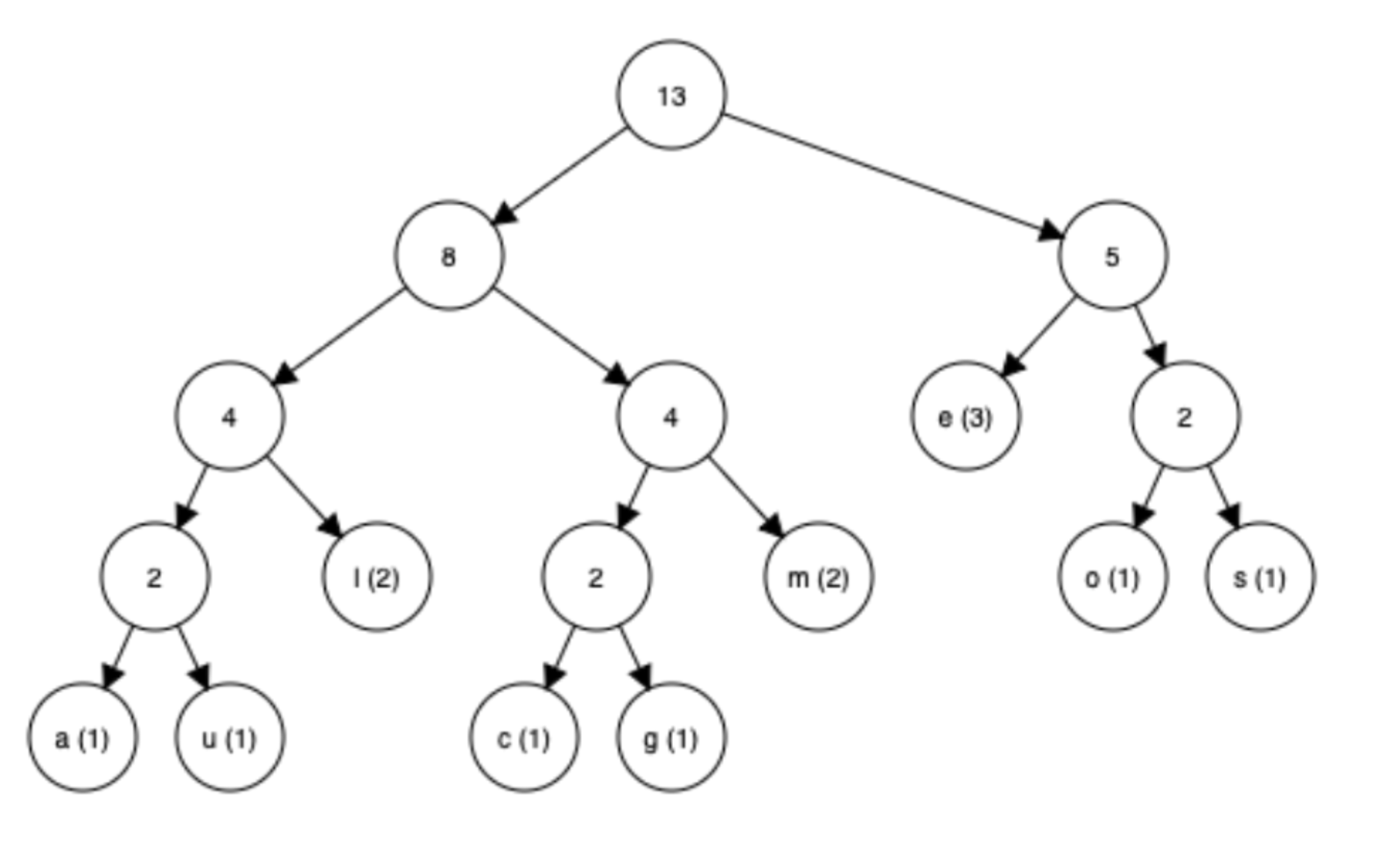 Compressie
09-12-2022
110
Huffman boom
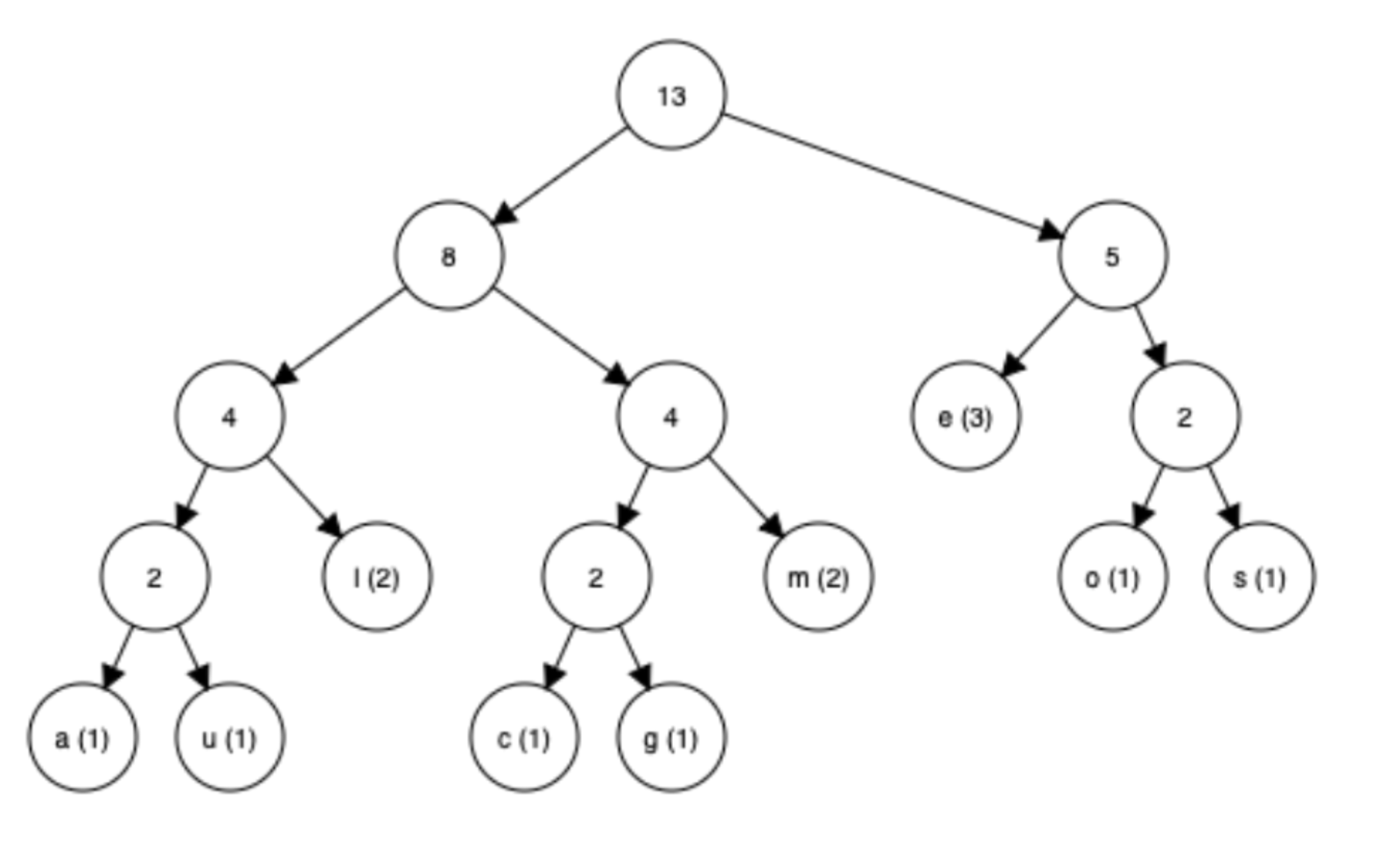 0 = tak naar links
1 = tak naar rechts
1
0
Compressie
1
0
0
1
0
1
1
1
0
0
0
1
1
0
09-12-2022
111
Huffman boom
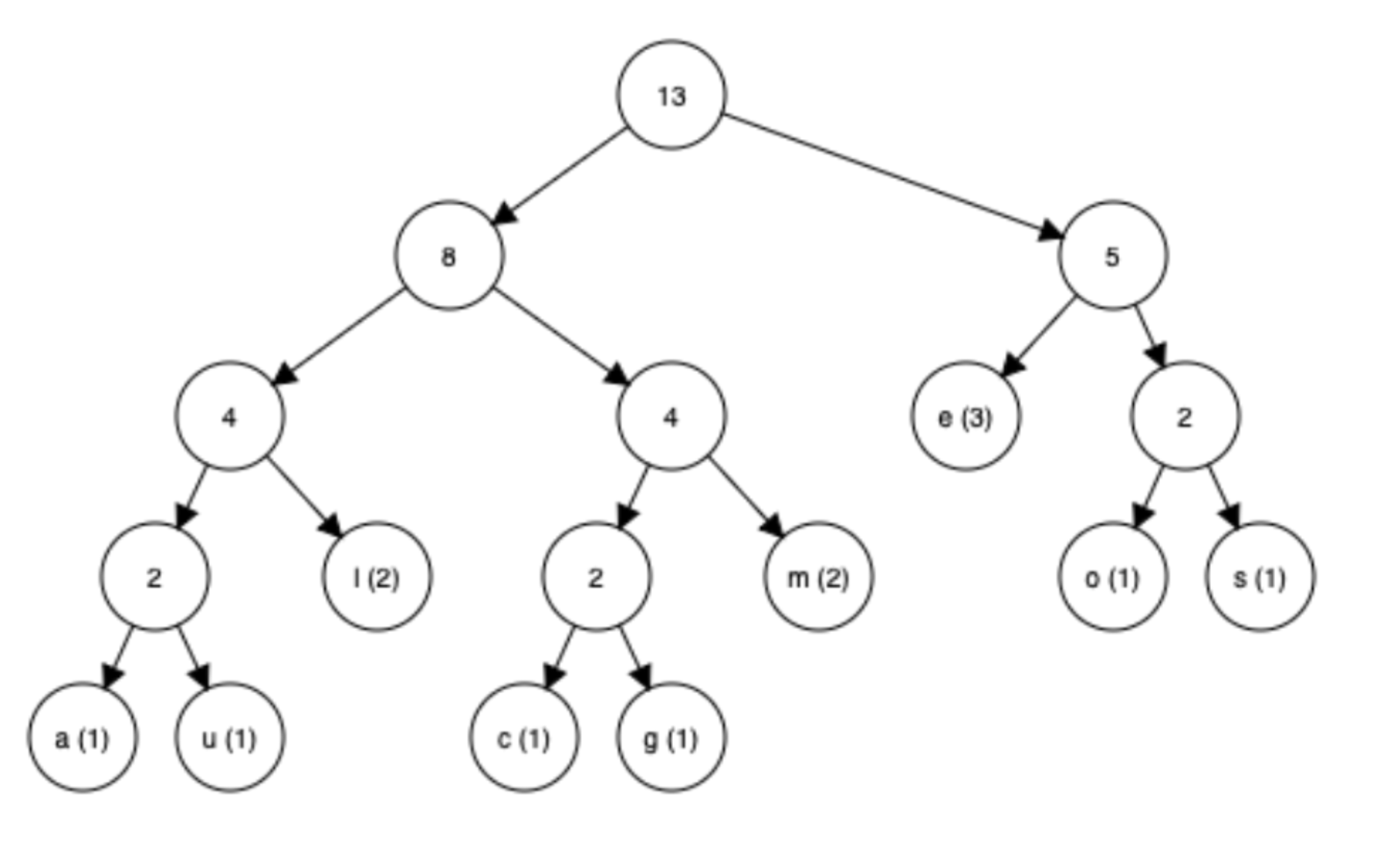 e = 10
m = 011
g = 0101

etc.
1
0
Compressie
1
0
0
1
0
1
1
1
0
0
0
1
1
0
09-12-2022
112
Huffman boom
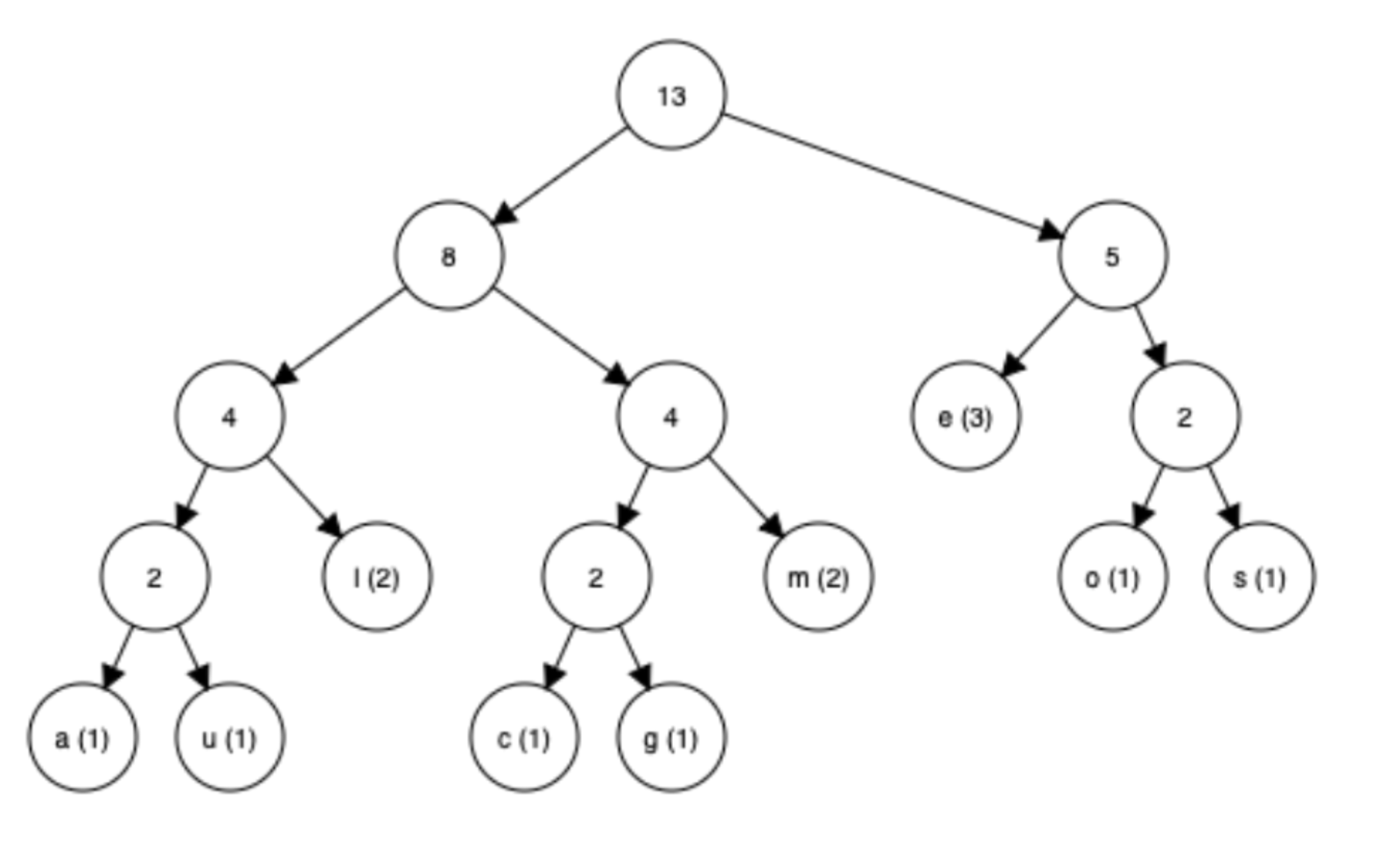 38 bits, minder dan 5 bytes!
1
0
Compressie
1
0
0
1
0
1
1
1
0
0
0
1
1
0
09-12-2022
113
Test!
10011100110000101010100010001010111001001000000011111110110111001001100
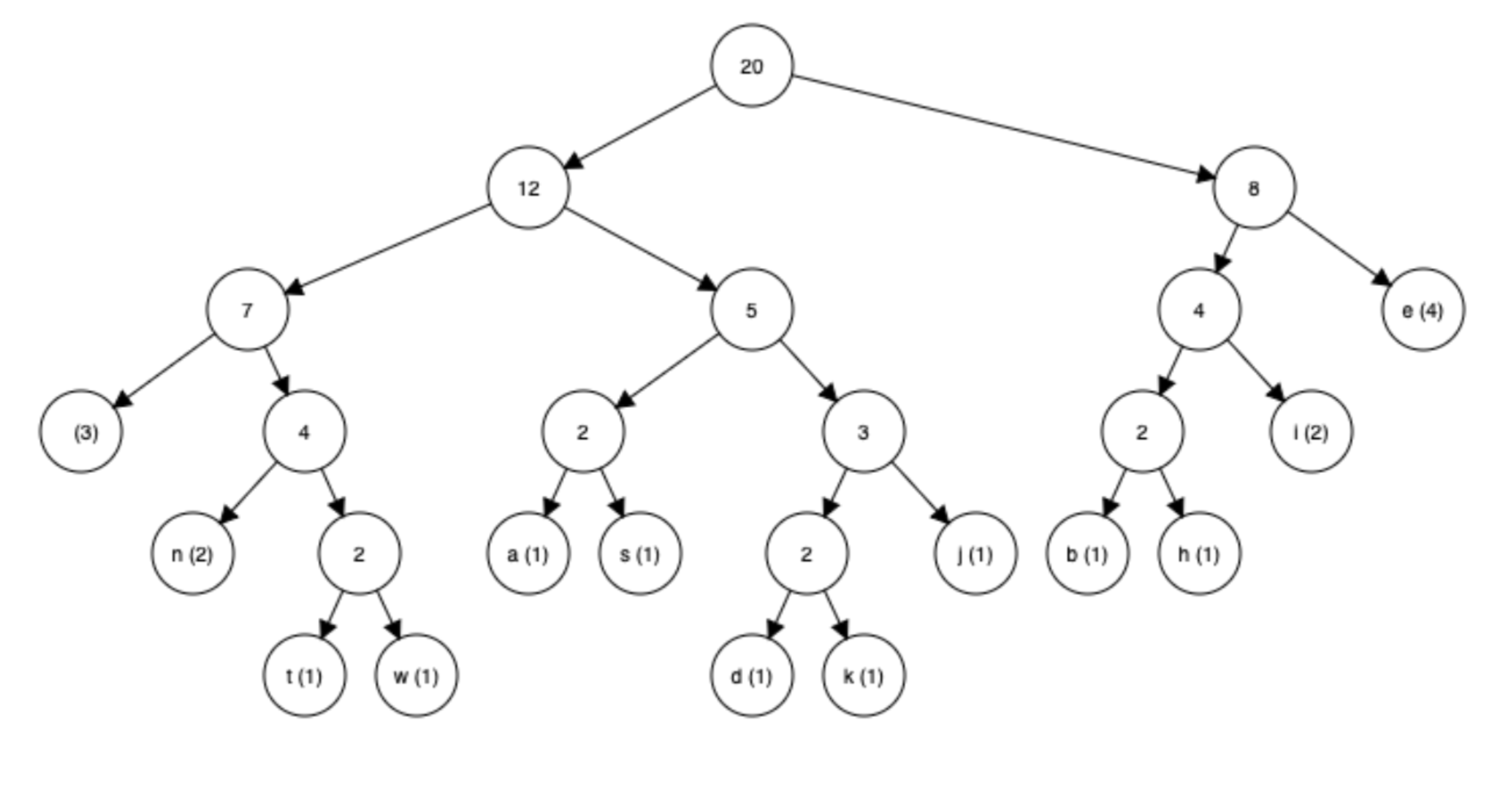 Compressie
09-12-2022
114
Lossless
Er zijn variaties op Huffman
Maar ook heel andere, die patronen ontdekken / wiskundige functies vinden en evt. afwijkingen los opslaan
Voorbeeld audio: FLAC
Voorbeeld plaatje: PNG
Compressie
09-12-2022
115
Lossy
Beschrijven de data ook m.b.v. patronen / wiskundige functies
Halen ‘overbodige’ informatie weg, zoals onhoorbaar geluid, bijna niet zichtbare kleurverschillen

Voorbeeld audio: mp3
Voorbeeld beeld: jpeg
Voorbeeld video: mpeg
Compressie
09-12-2022
116
Lossy
Berucht: jpeg artefacten:





Let op: een lossy opgeslagen bestand bewerken en opnieuw lossy opslaan kan de kwaliteit erg beïnvloeden (bijv. jpeg plaatje)
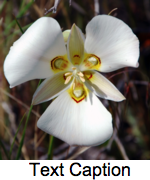 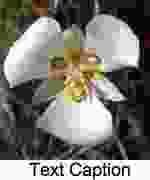 Compressie
09-12-2022
117
Video
Bij video heb je delen van het beeld die een tijd lang niet veranderen
Waarom dat wel honderden keren opnieuw opslaan?
Compressie
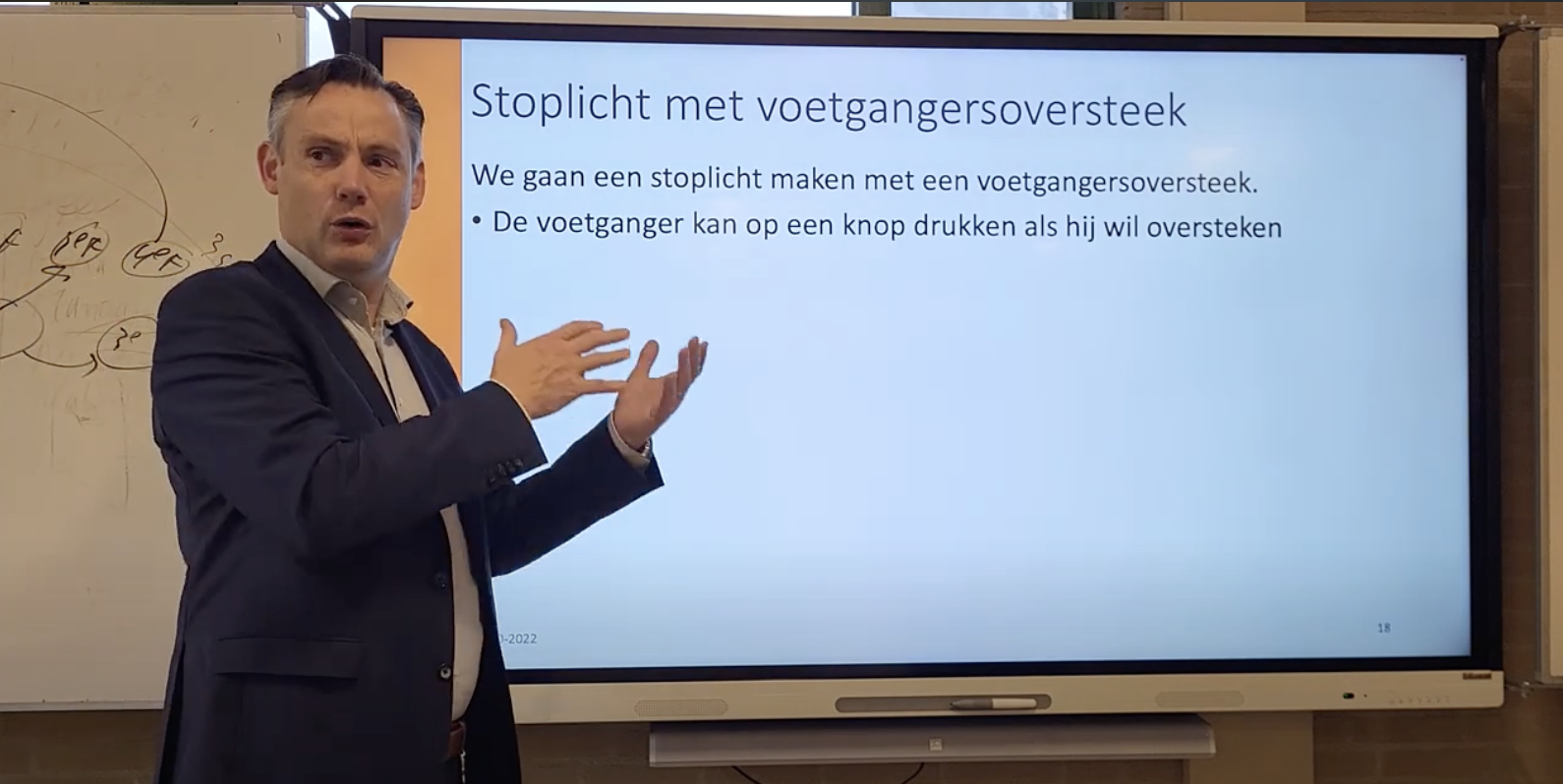 09-12-2022
118
Video
Bij video heb je delen van het beeld die een tijd lang niet veranderen
Waarom dat wel honderden keren opnieuw opslaan?

Oplossing: alleen veranderd gedeelte van frame opslaan en eens per … seconden een compleet frame.
Compressie
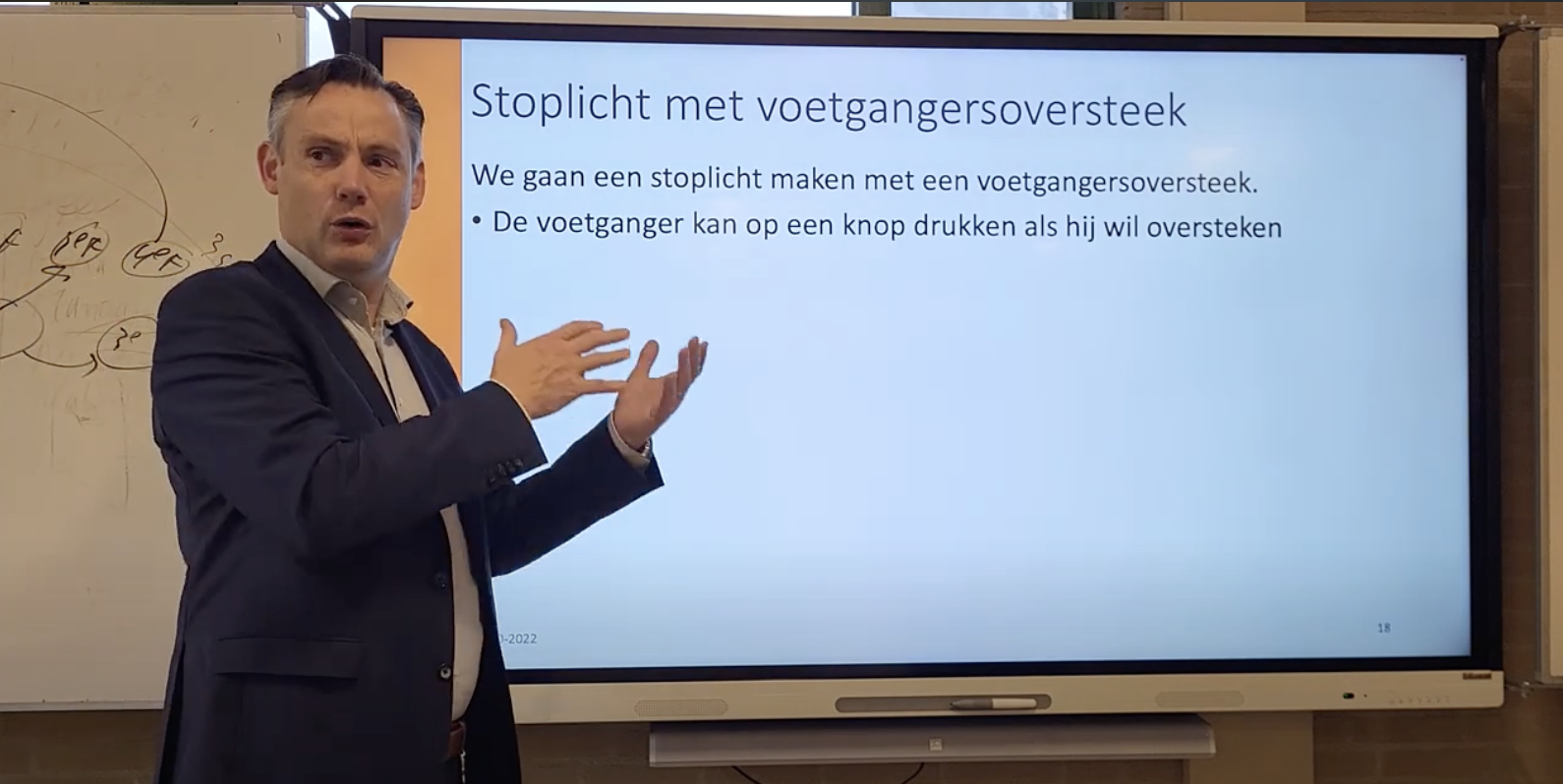 09-12-2022
119
08-12-2022
120
08-12-2022
121
Samenvatting
Compressie is het omzetten van informatie in een formaat dat minder bits nodig heeft.

2 soorten compressie
Lossless (nl: verliesloos) = zonder verlies van informatie
Lossy (nl: niet-verliesloos) = met verlies van informatie
08-12-2022
122
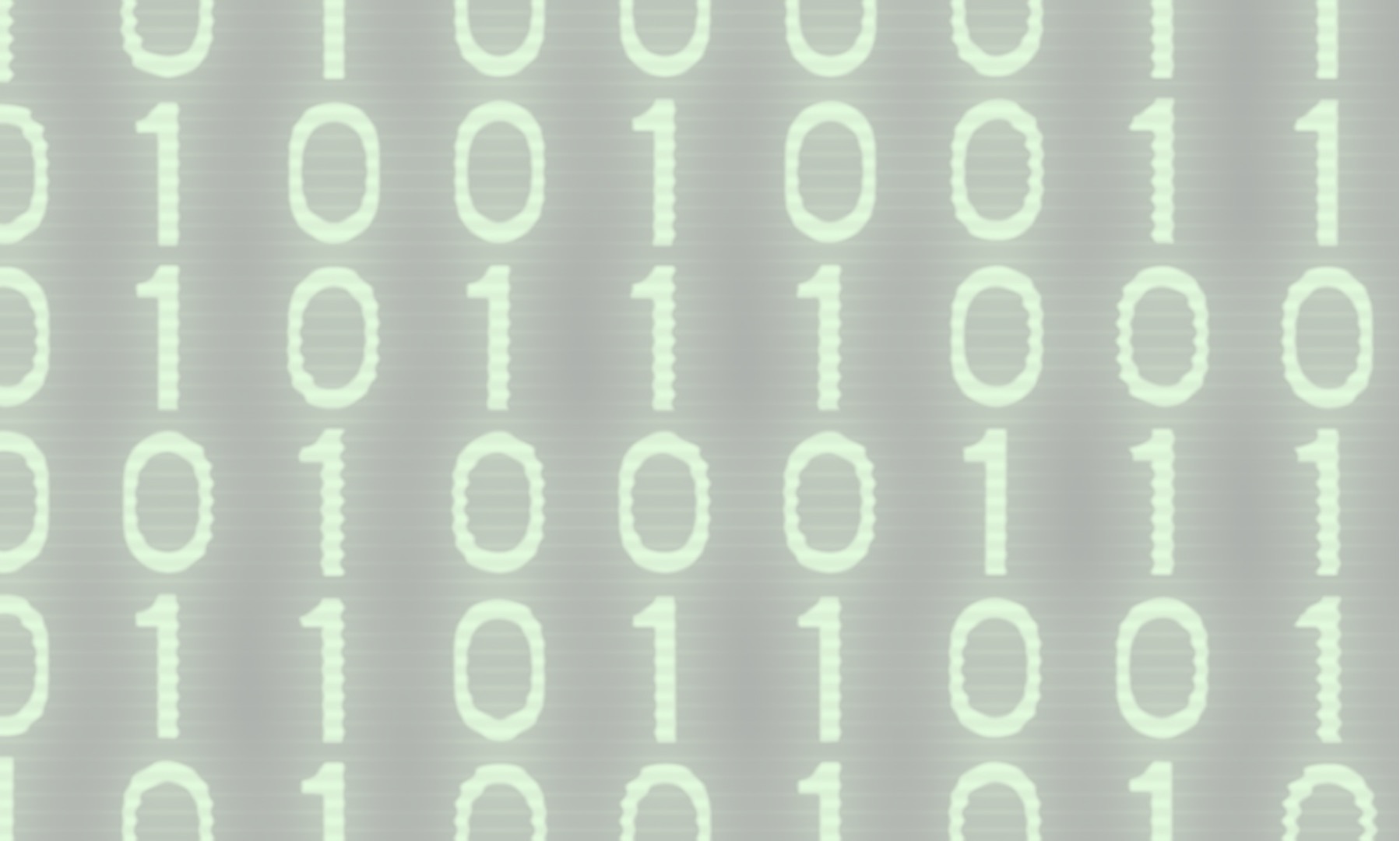 Bestanden en Linken
Lesmateriaal: bestanden: bolletje 8 uit Informatica Actief module Informatie
linken: extra, staat in in Informatica Actief
08-12-2022
123
Bestanden op je computer
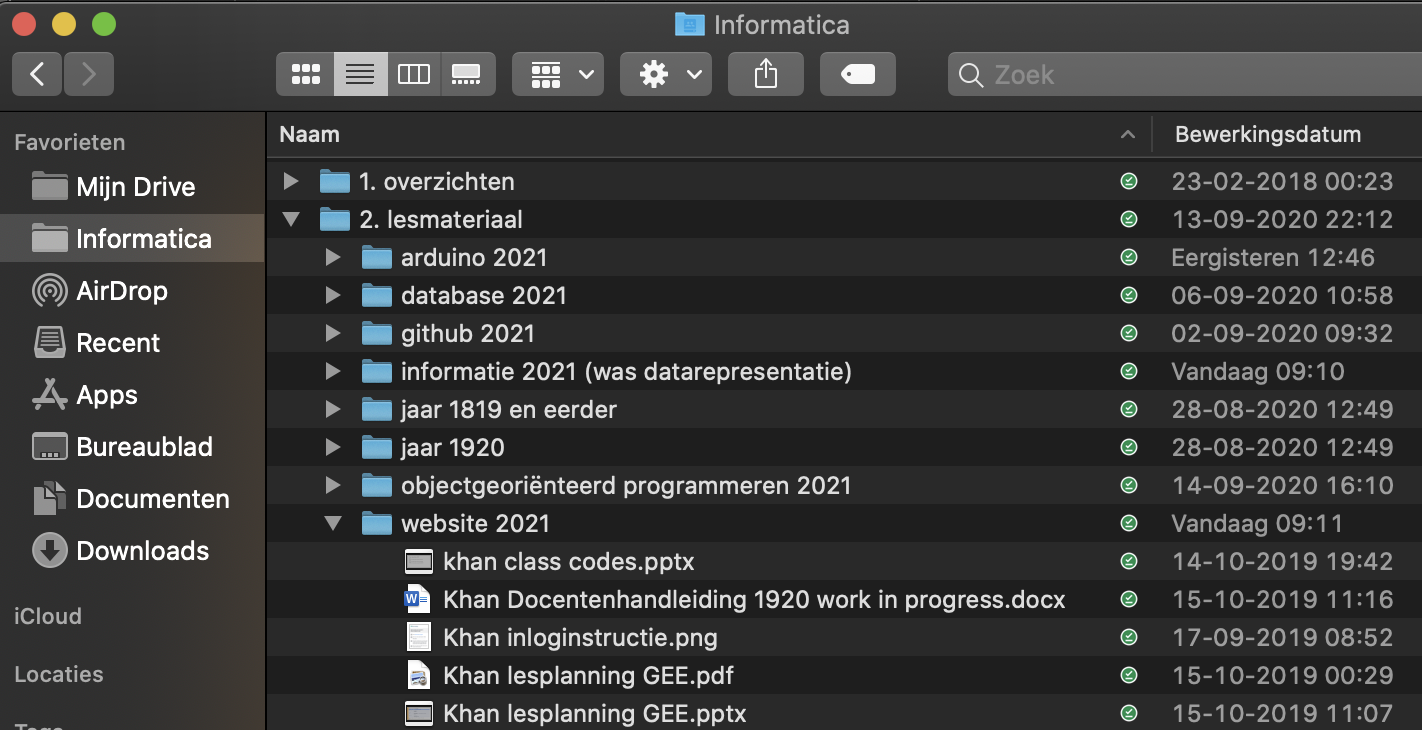 boomstructuur

/map/submap/subsubmap/bestand.extensie

/ = hoofdmap (=root)
. = huidige map
.. = hogerliggende map (=dikkere tak)
08-12-2022
124
Bestanden op internet
https://upload.wikimedia.org/wikipedia/commons/e/ec/Happy_smiley_face.png 

Protocol
Domein (adres van de server)
Map
Bestand
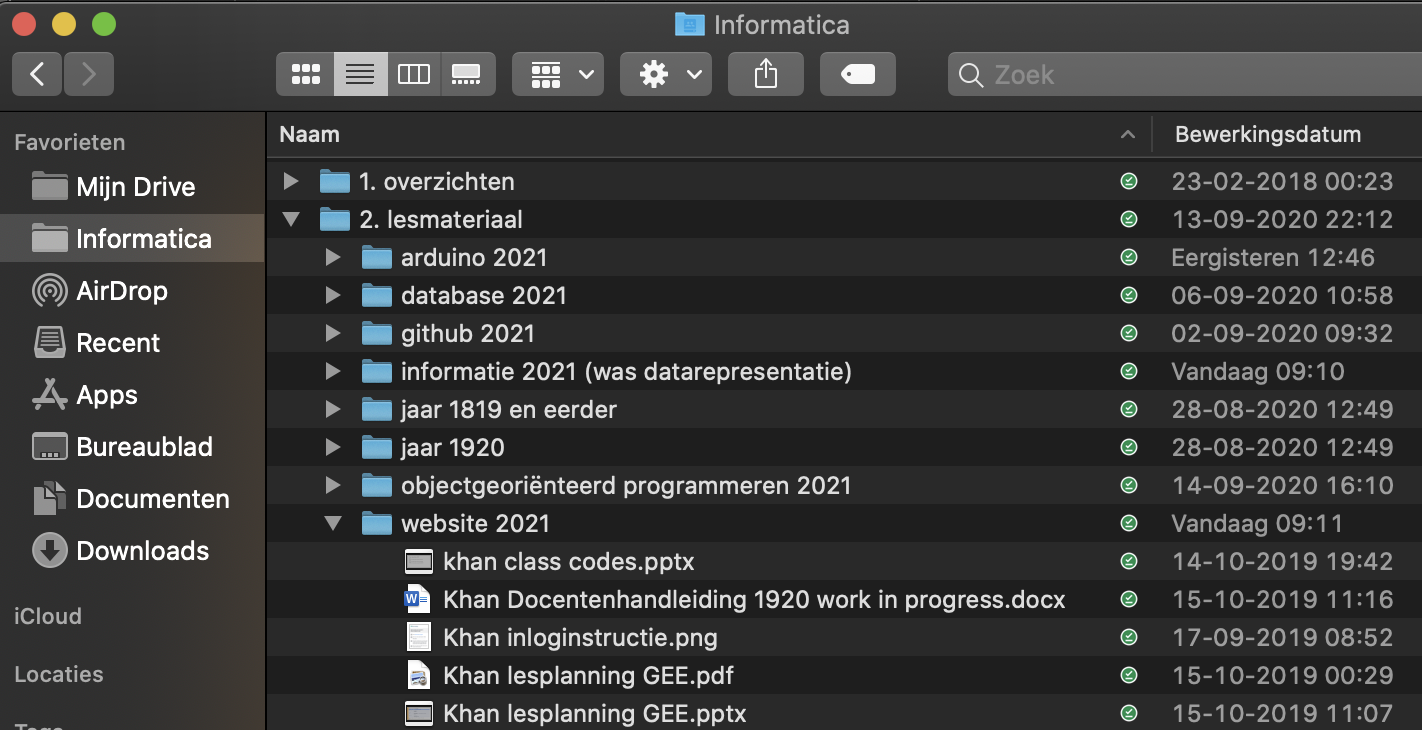 08-12-2022
125
[Speaker Notes: Extra stof: https://www.google.com/images?q=lachen]